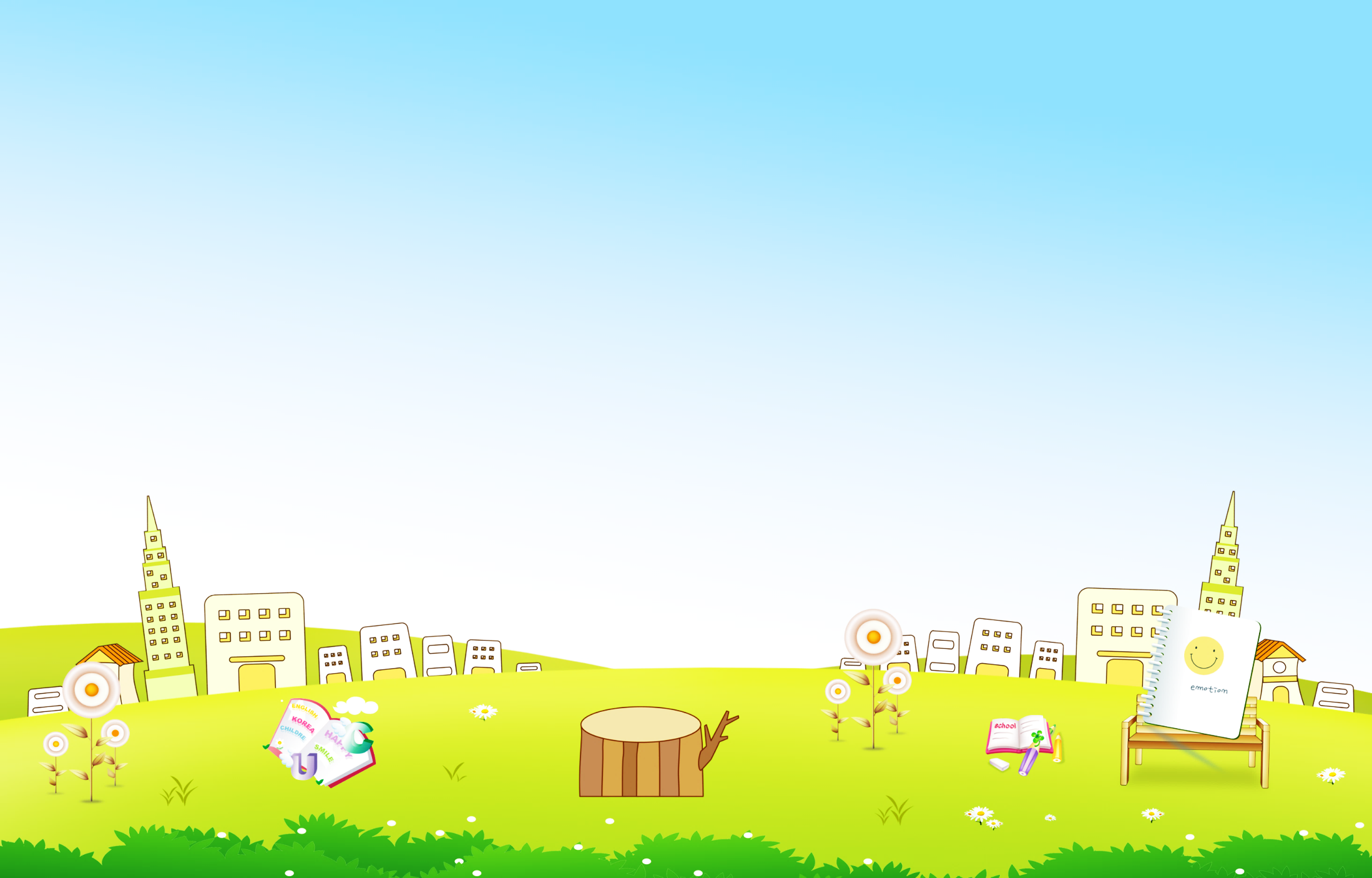 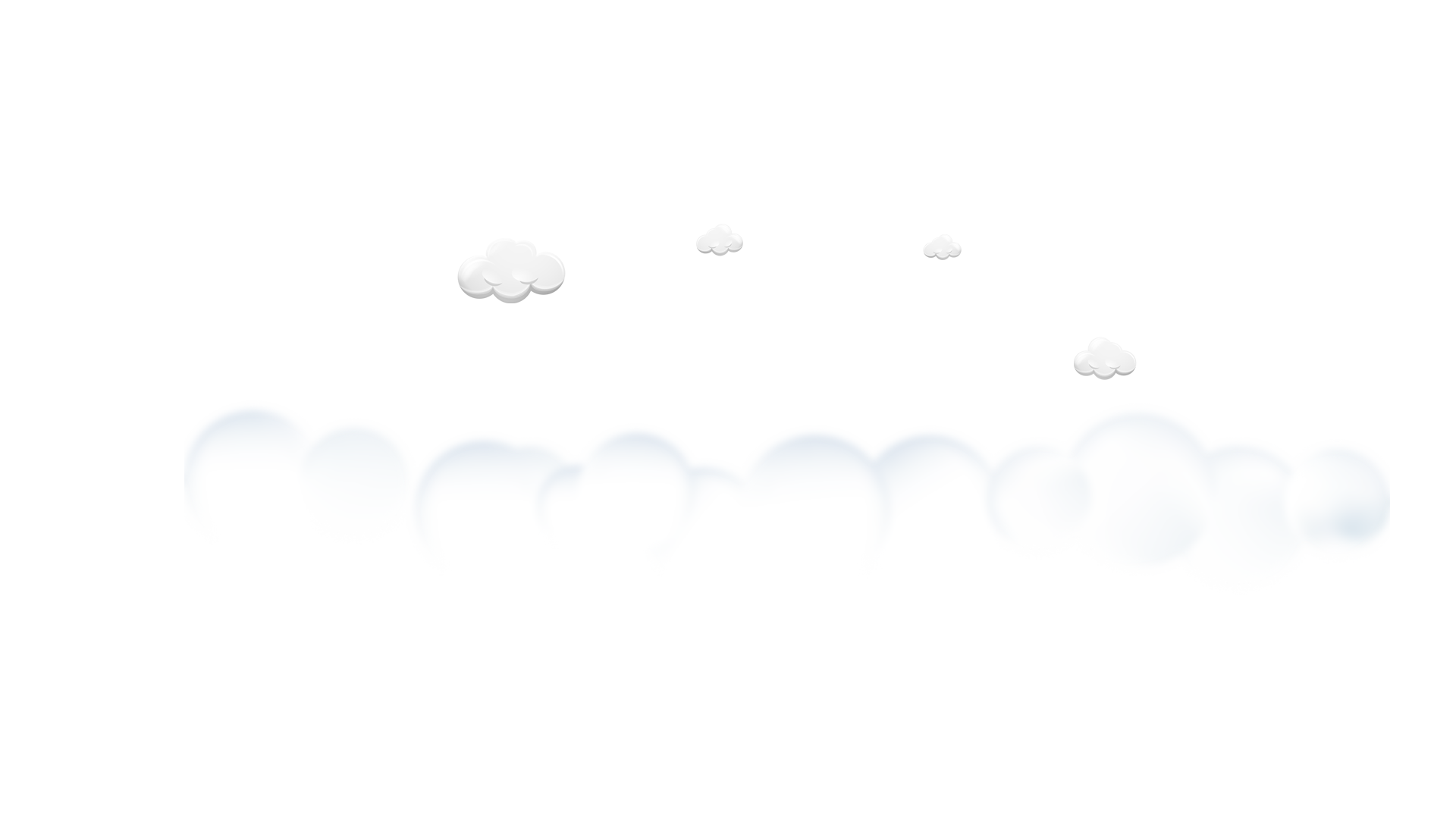 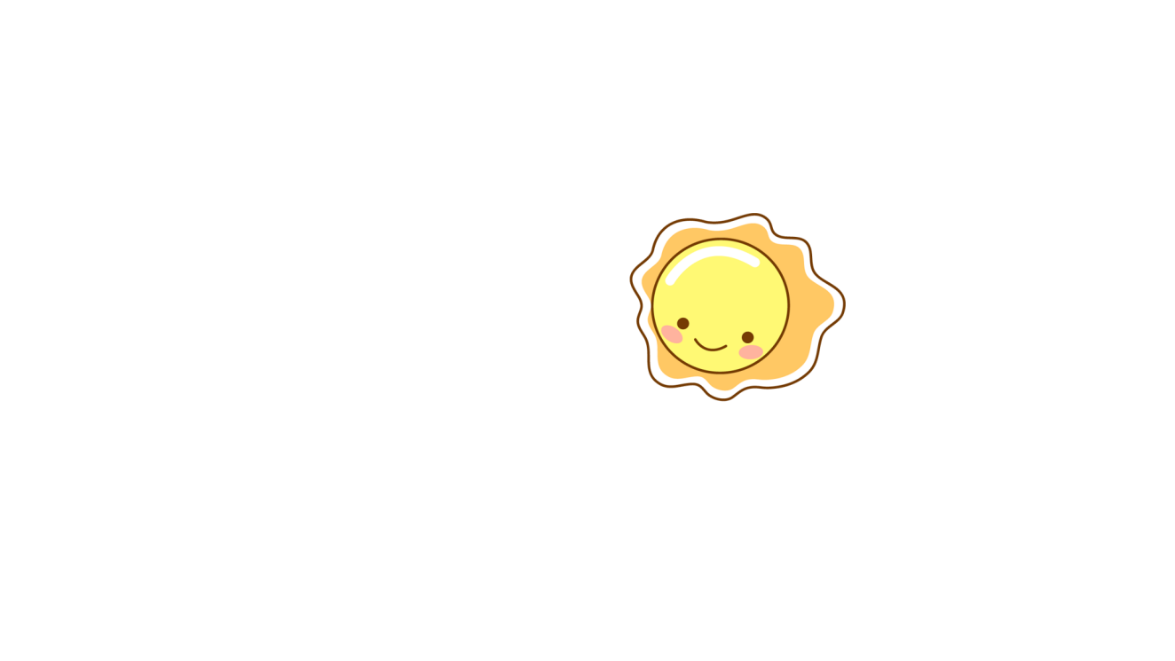 CHÀO MỪNG QUÝ THẦY CÔ VỀ DỰ GIỜ THĂM LỚP-LỚP 1G
Bài học STEM
 Khung cửa sổ kể chuyện ngày đêm
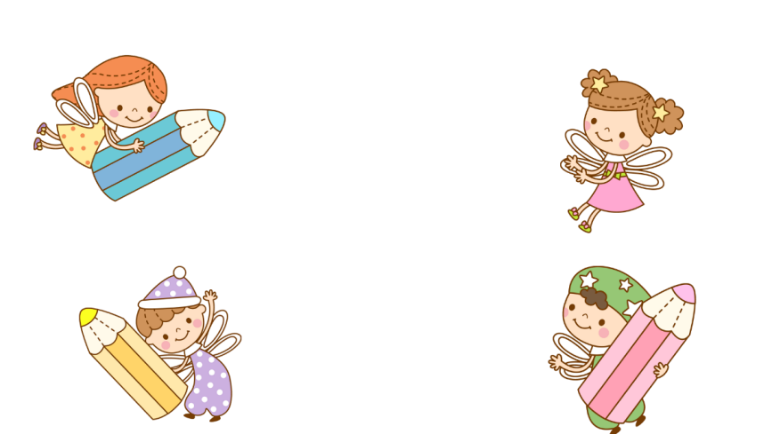 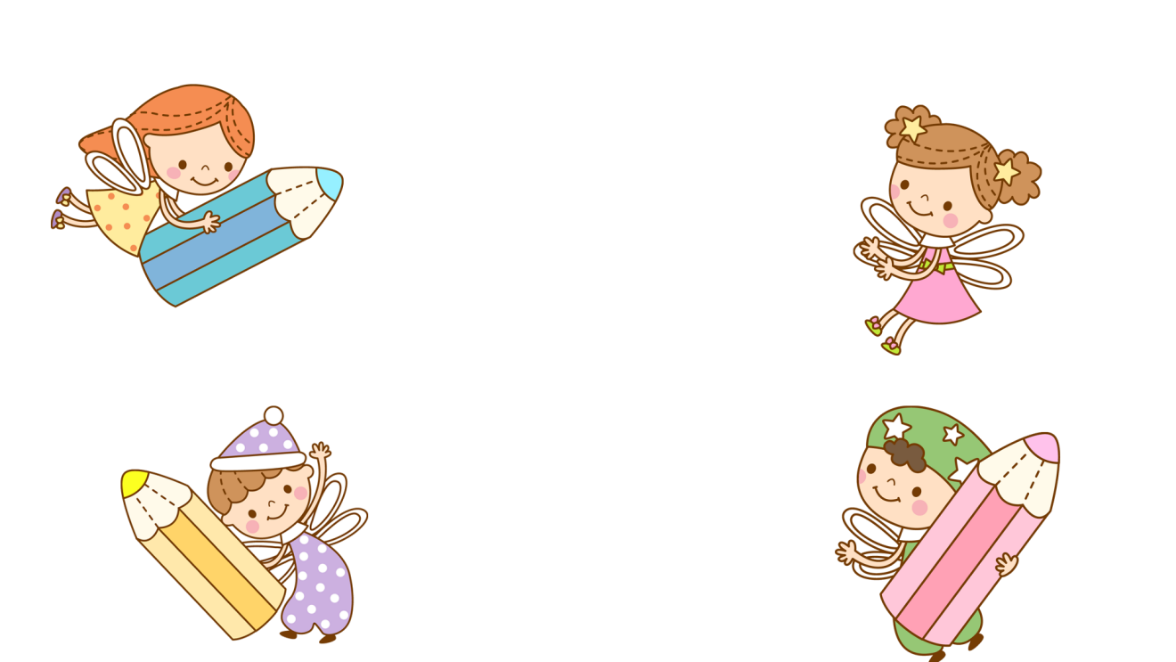 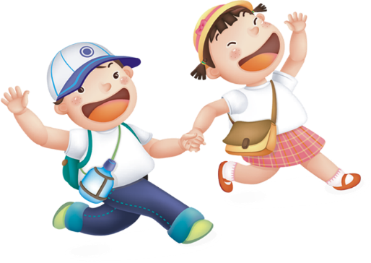 Giáo viên: LÊ THỊ LỆ CHI
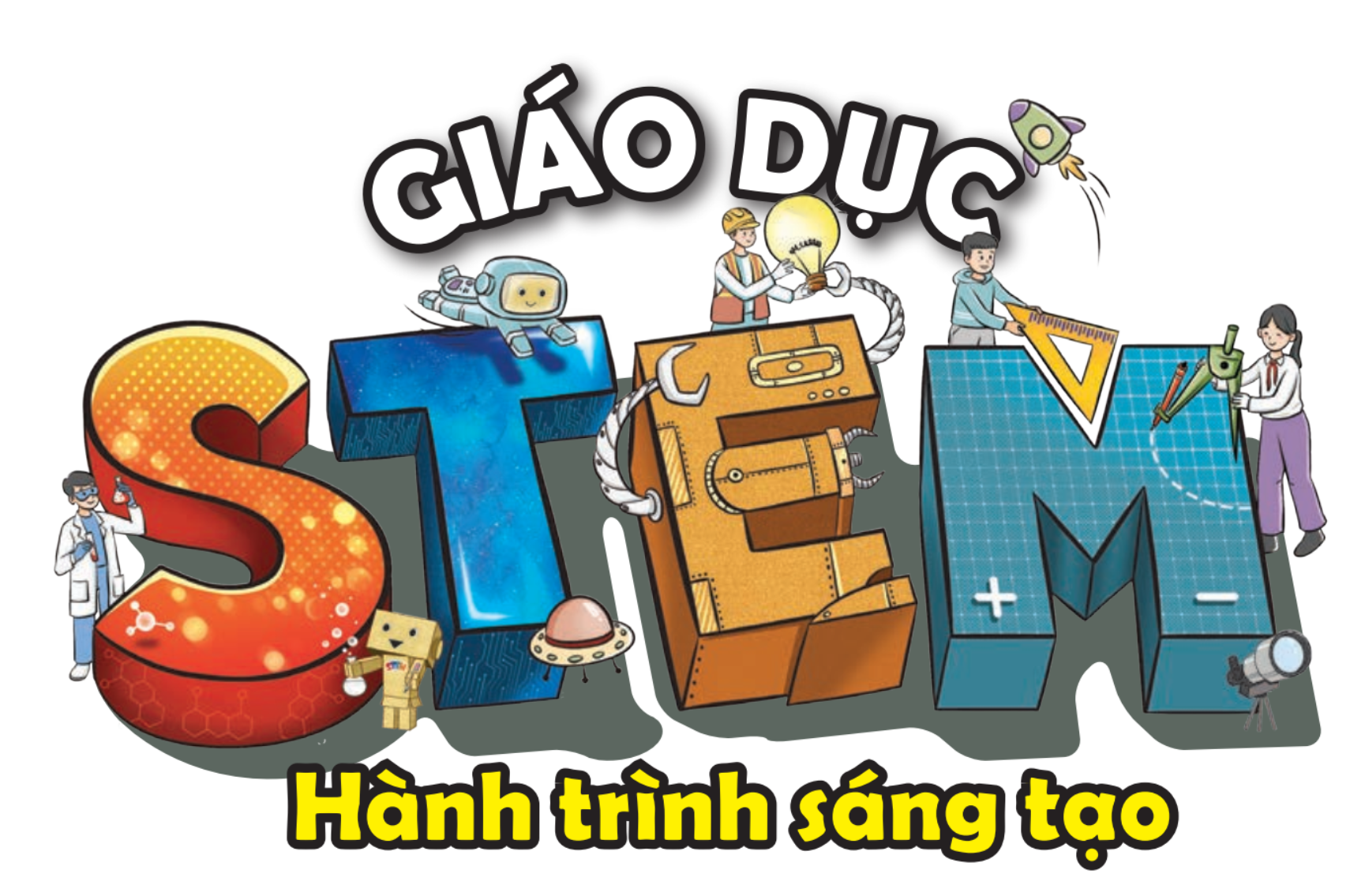 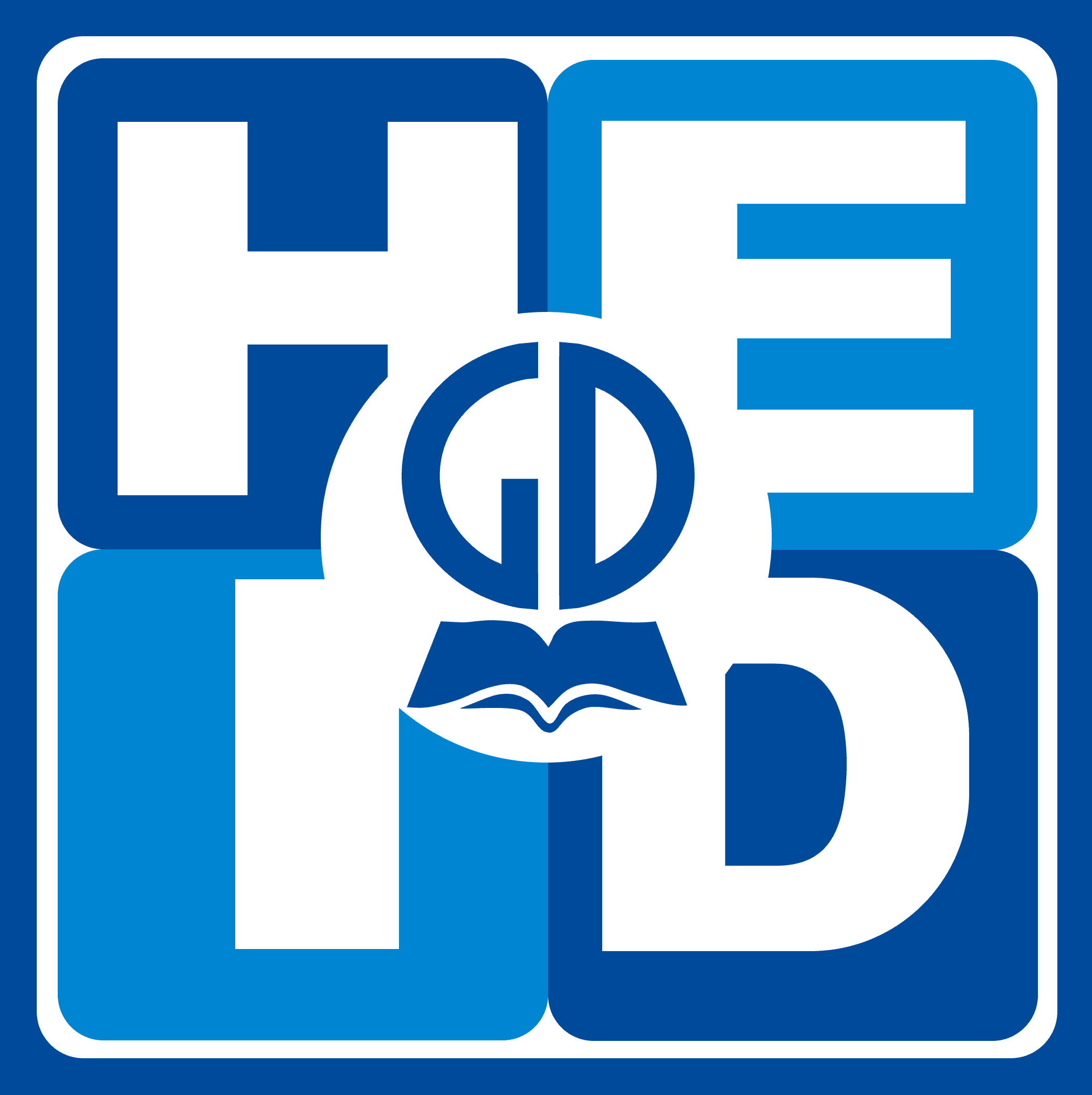 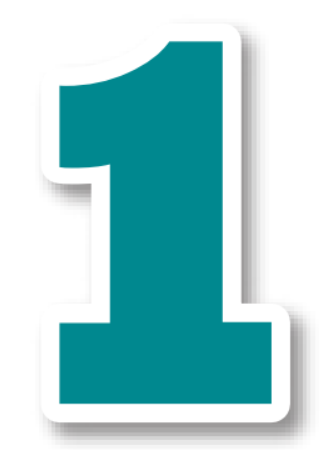 2
Bài học STEM:
Khung cửa sổ kể chuyện ngày đêm ( tiết 1 )
3
[Speaker Notes: Hôm qua mấy giờ em đi ngủ
Sáng nay mấy giờ em ngủ dậy
5]
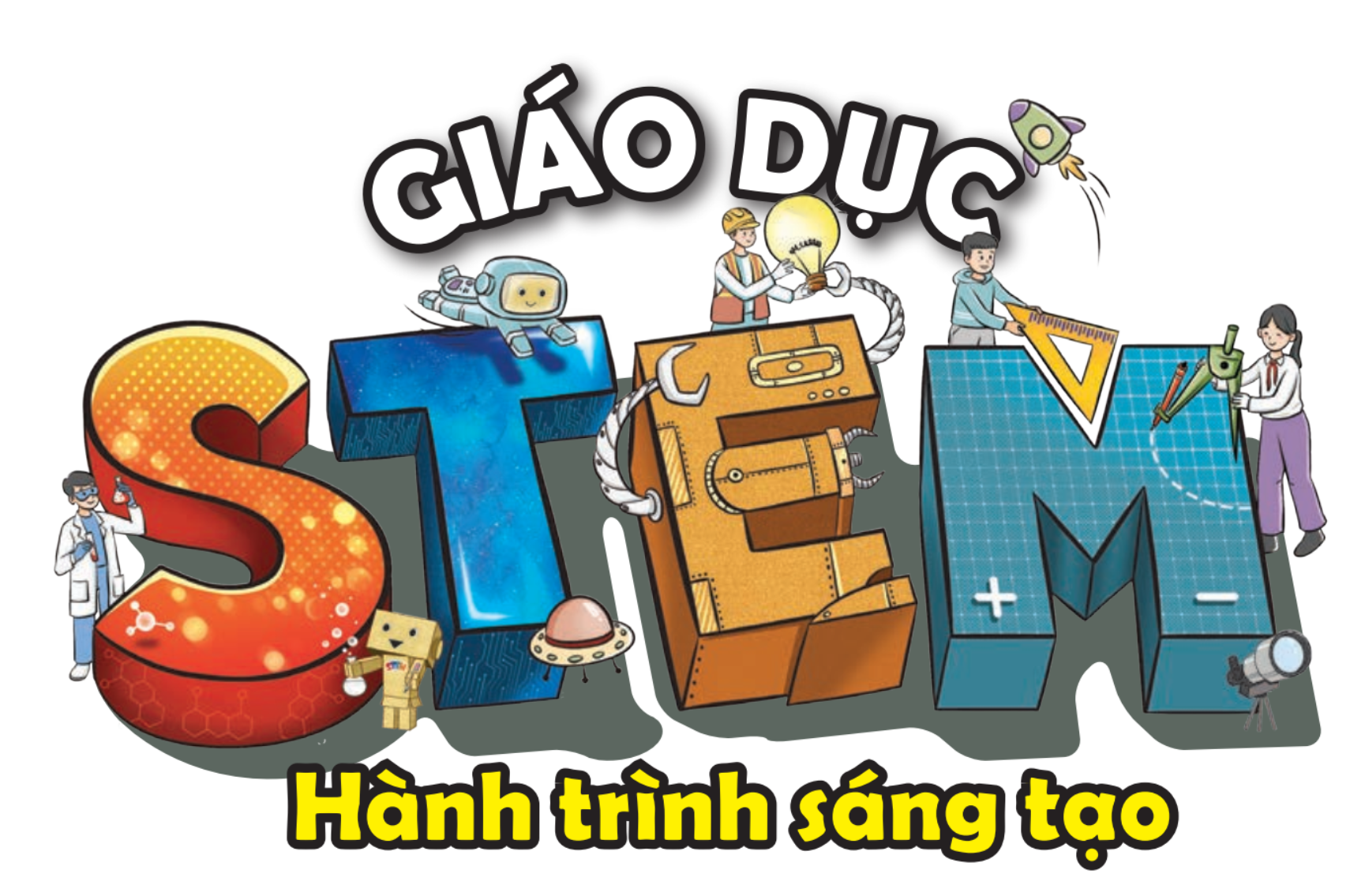 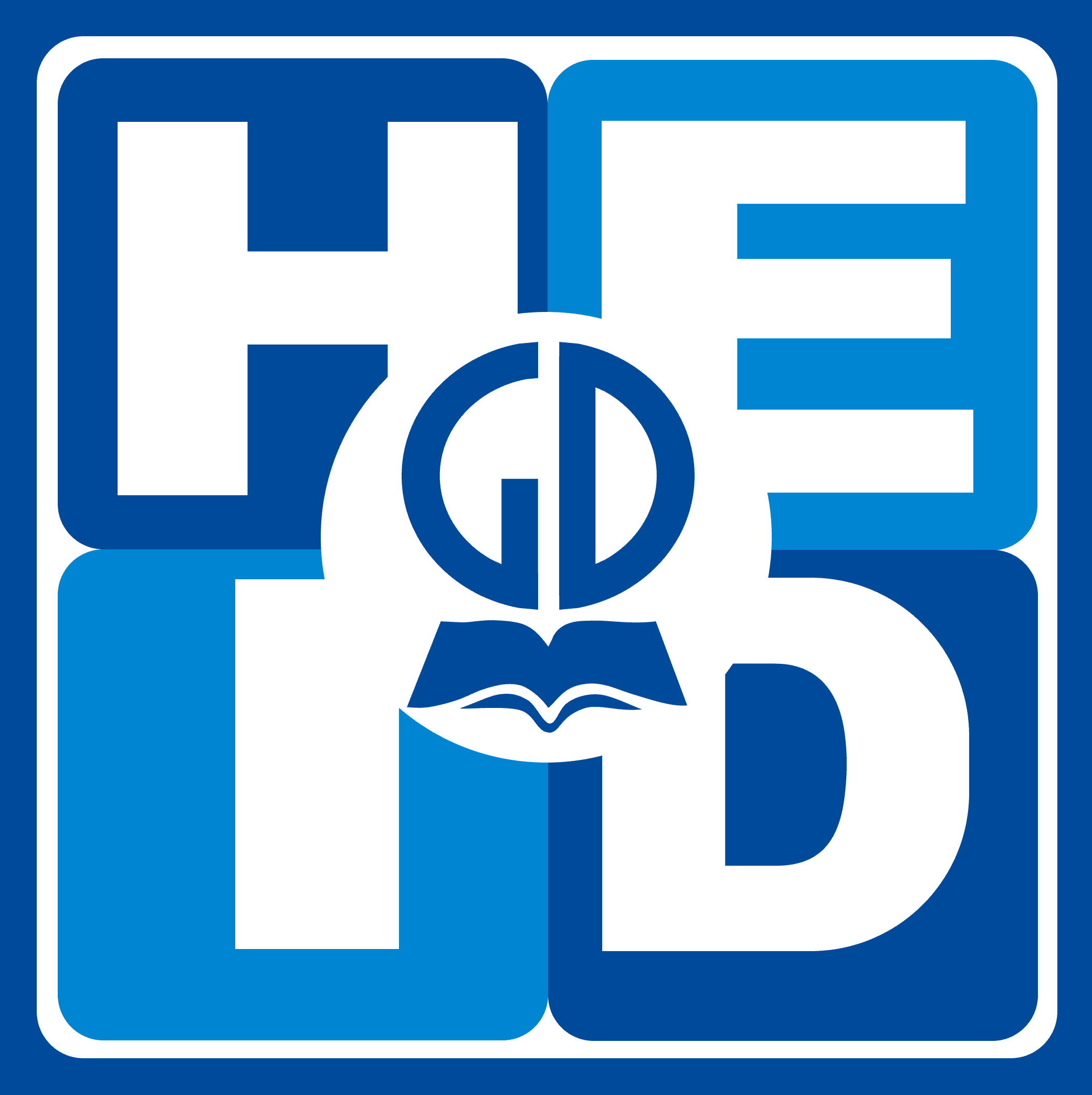 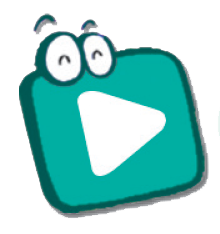 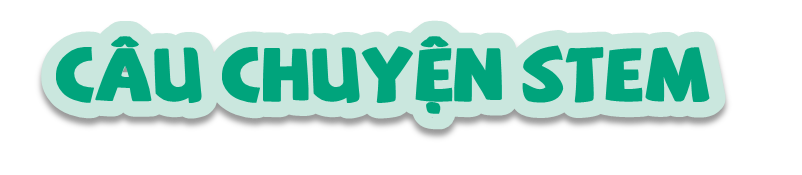 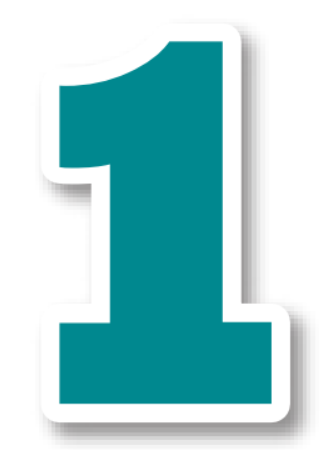 4
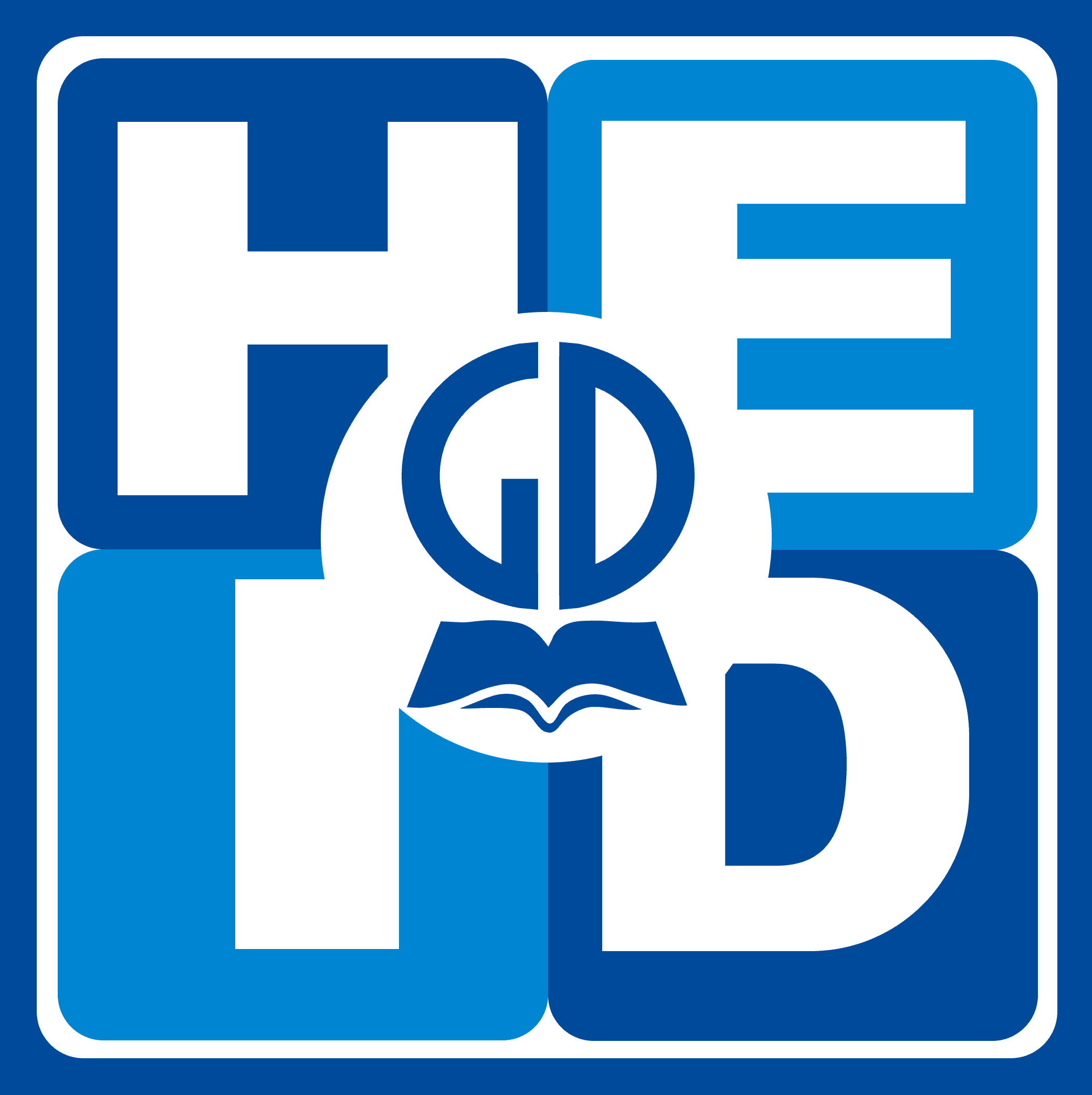 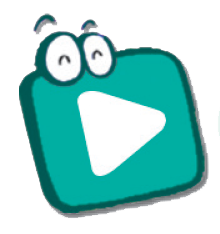 Mỗi ngày, em đều thức dậy vào buổi sáng và đi ngủ vào buổi tối. 
    Thế nhưng, cư dân một số nơi trên Trái Đất lại thấy “ban ngày” kéo dài trong nhiều ngày. Và họ cũng thấy “ ban đêm” kéo dài trong nhiều ngày khác.
Câu chuyện STEM
5
[Speaker Notes: 8p]
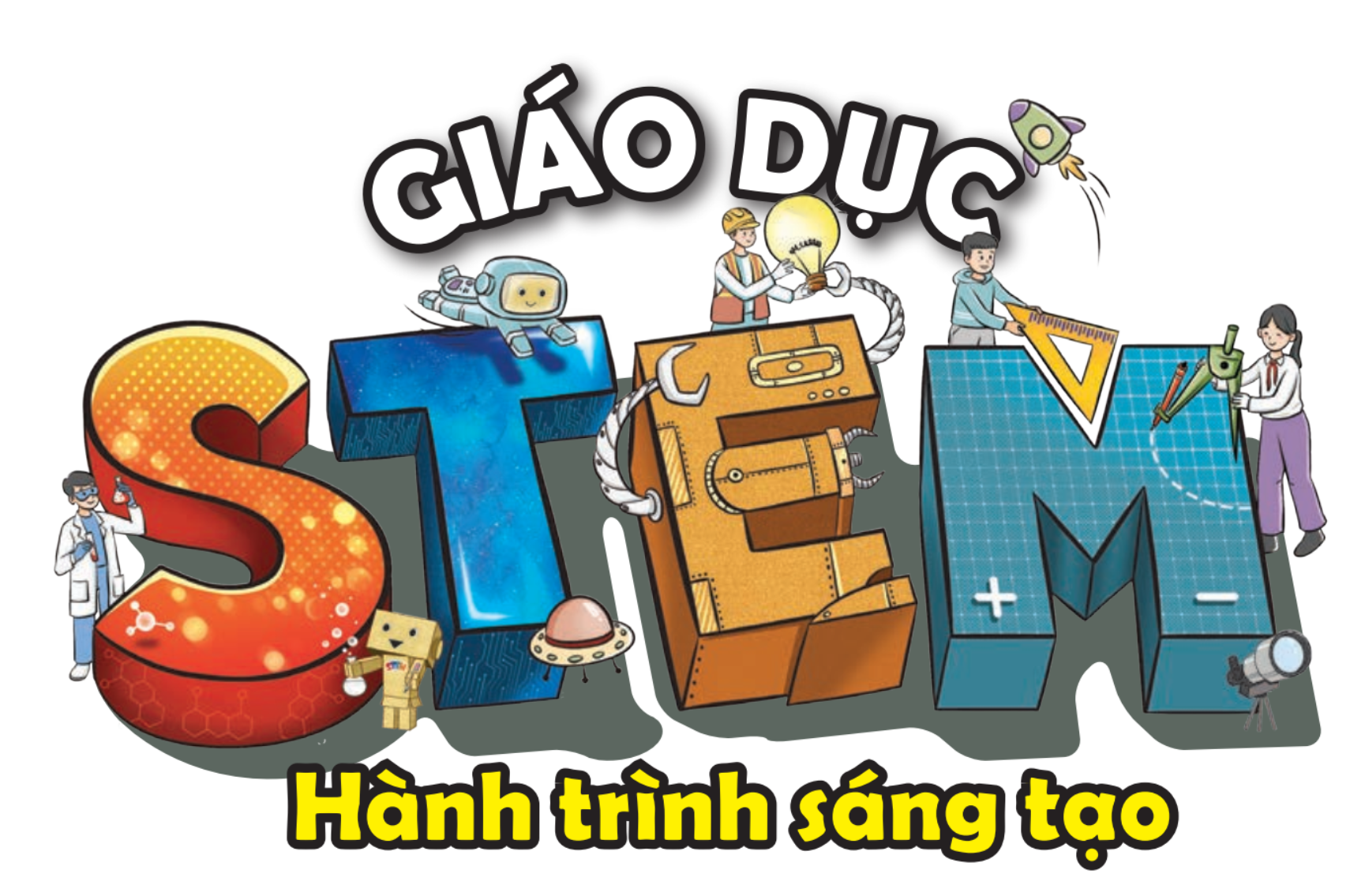 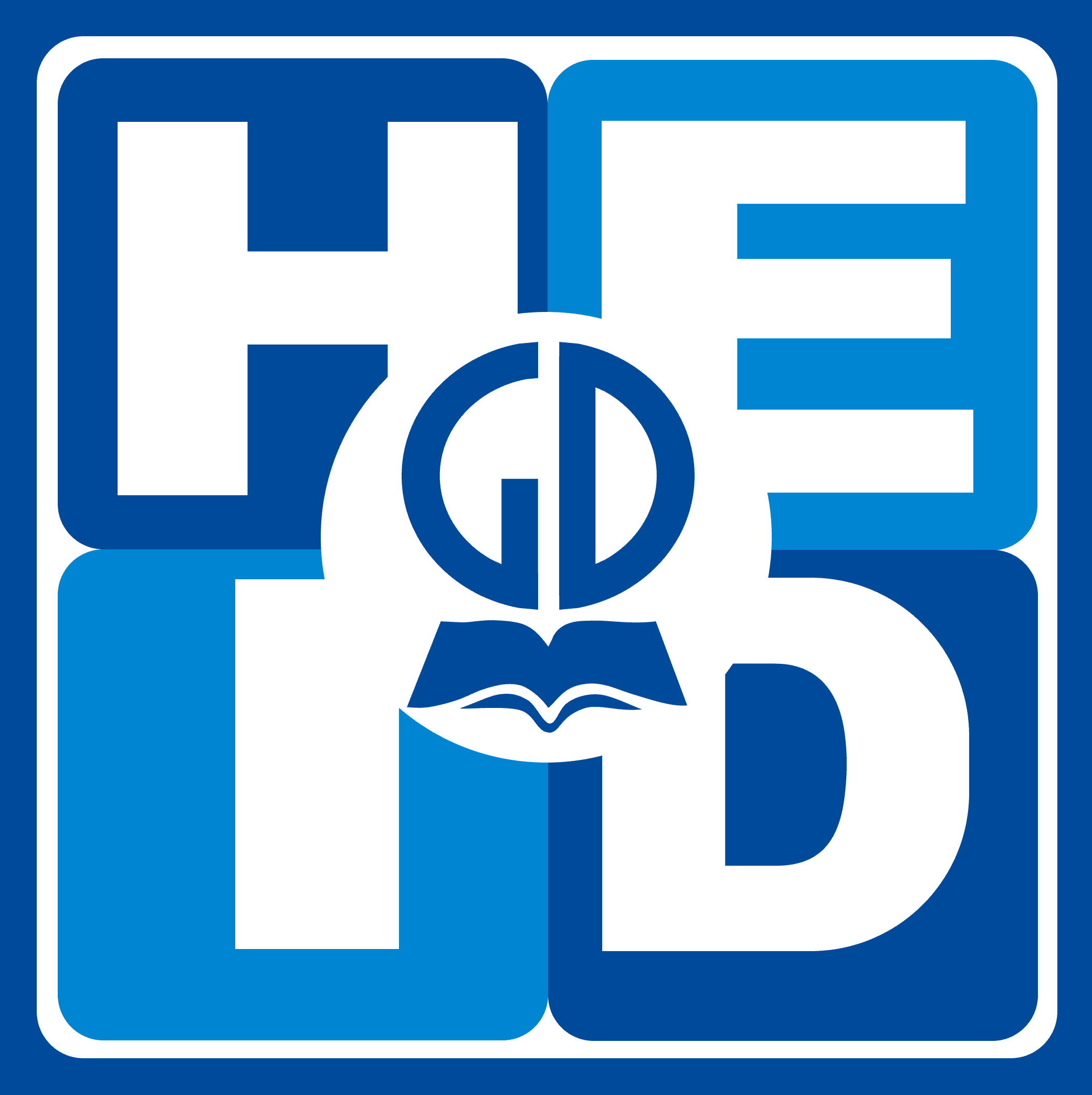 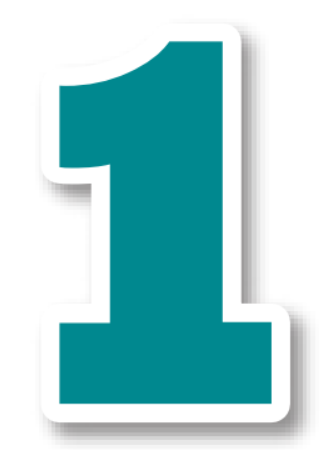 6
[Speaker Notes: Chungs ta deu.. Mot so noi nhu nauy, phan lan, Canada lai co hutong ban ngay keo dai suot nhieu ngay. Laij co mot so noi ban dem keo dai nhieu ngay khac nhau]
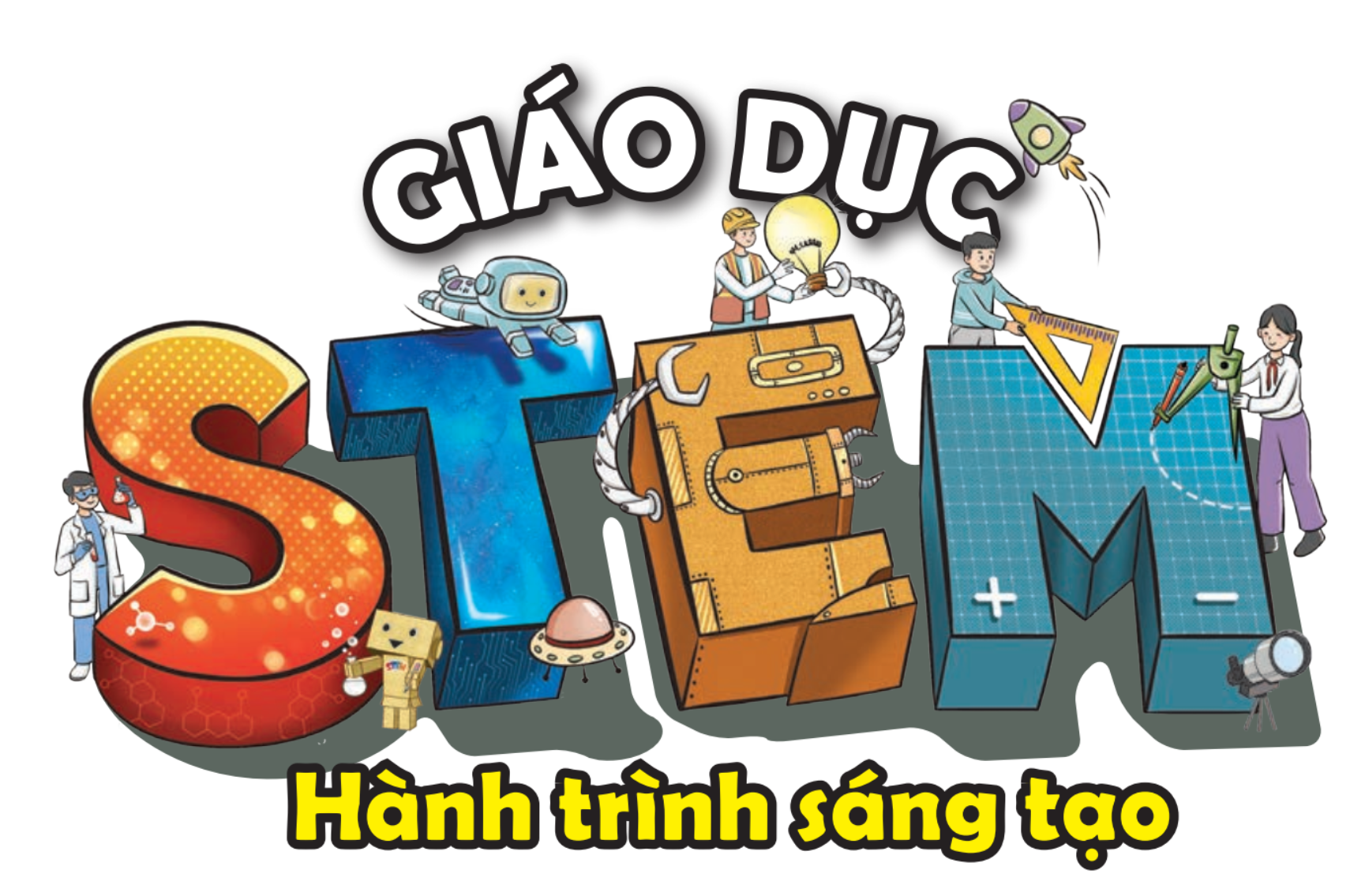 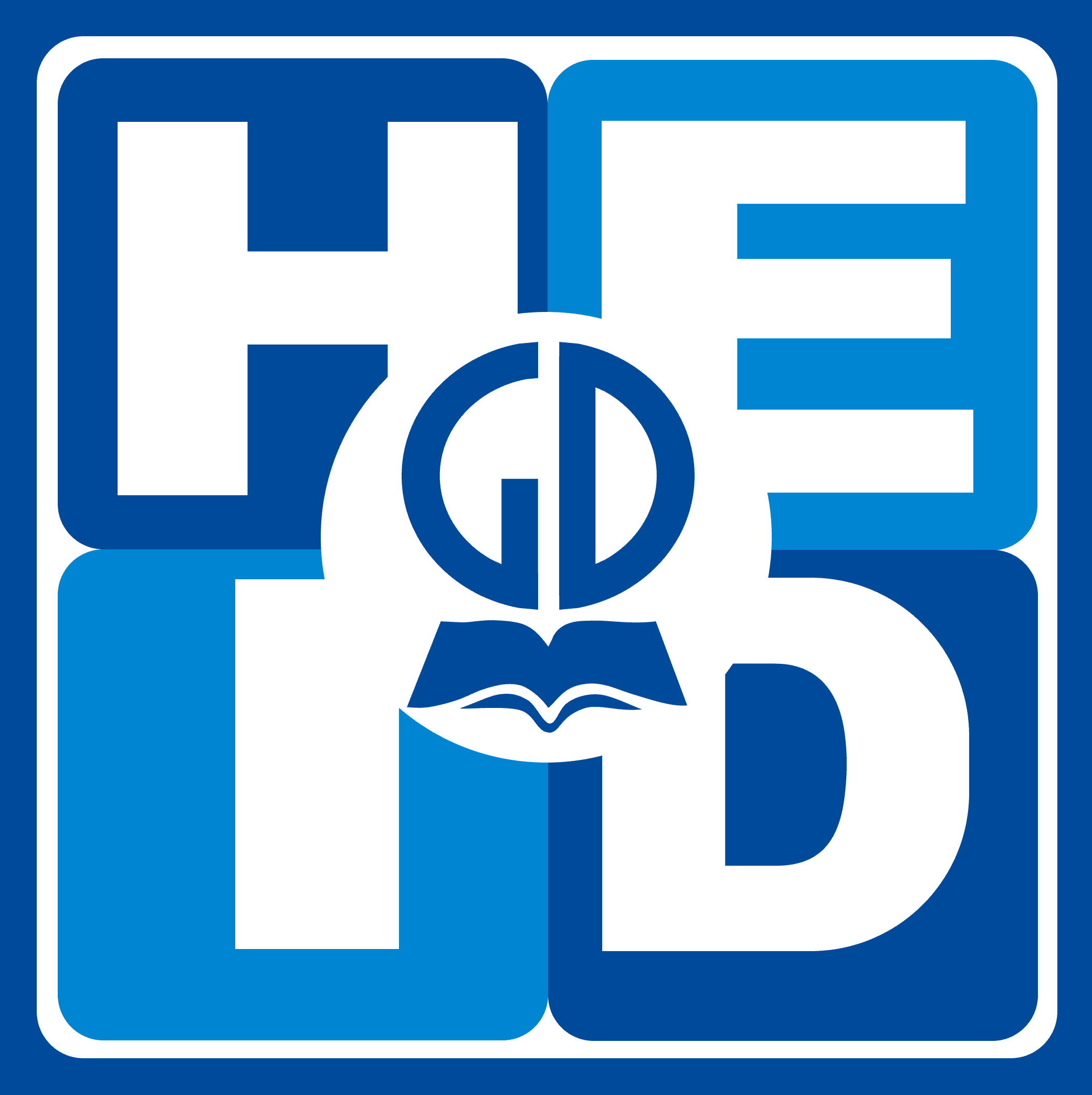 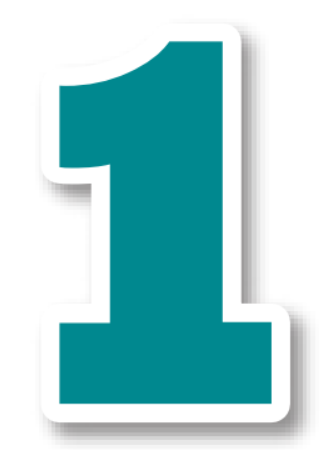 7
[Speaker Notes: Chungs ta deu.. Mot so noi nhu nauy, phan lan, Canada lai co hutong ban ngay keo dai suot nhieu ngay. Laij co mot so noi ban dem keo dai nhieu ngay khac nhau]
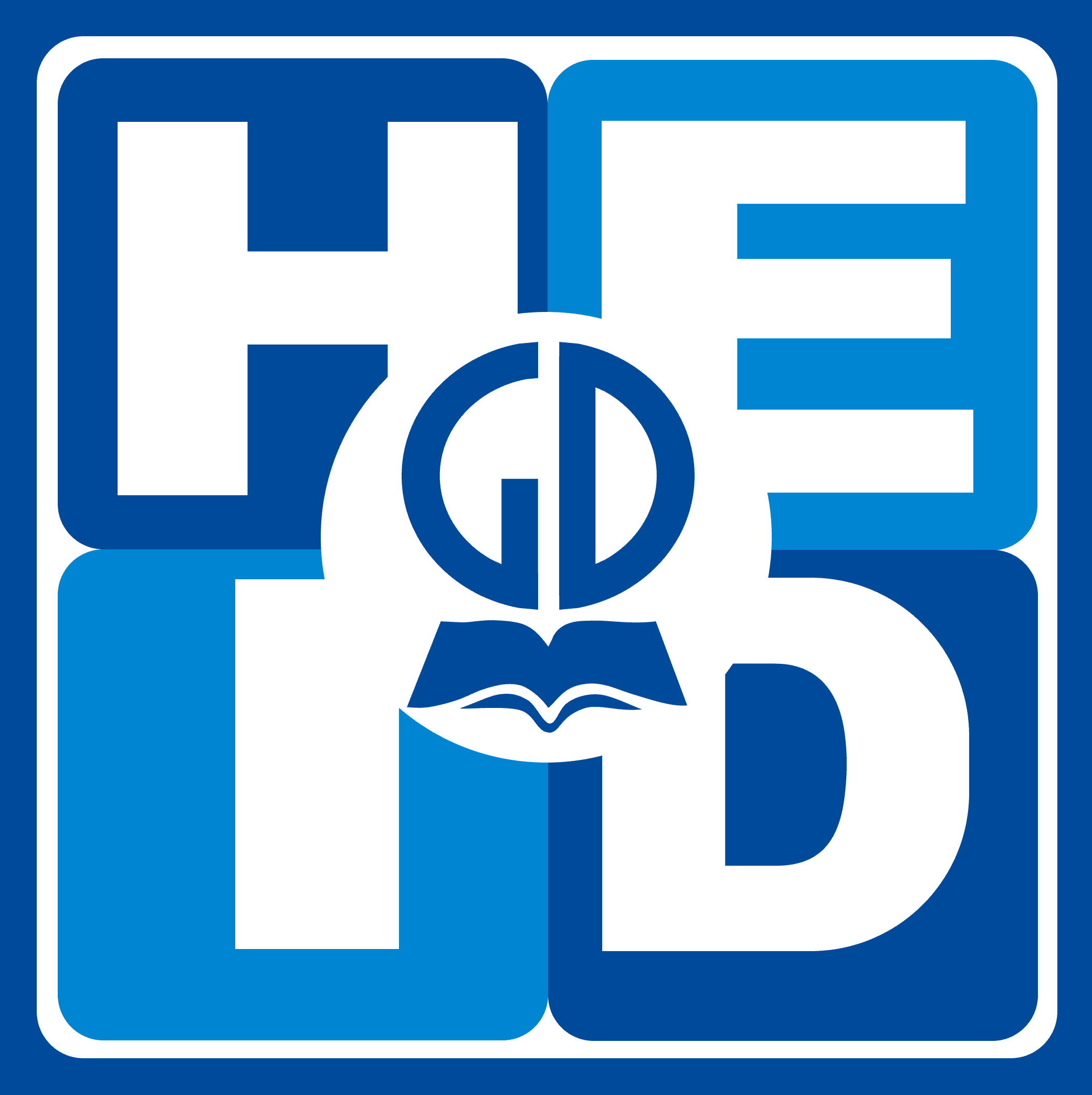 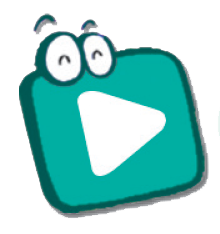 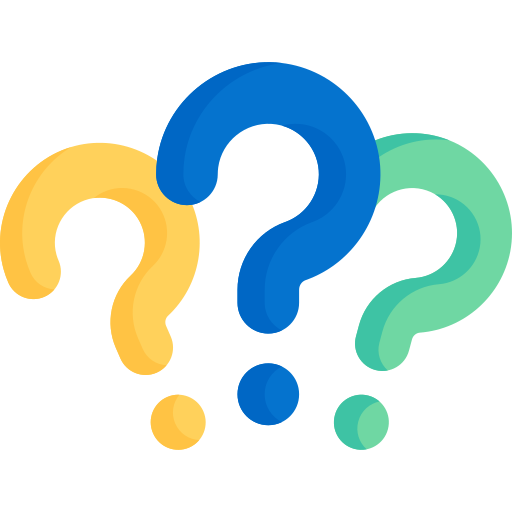 Câu chuyện STEM
?Bầu trời ban ngày và bầu trời ban đêm có giống nhau không?
8
[Speaker Notes: 12p]
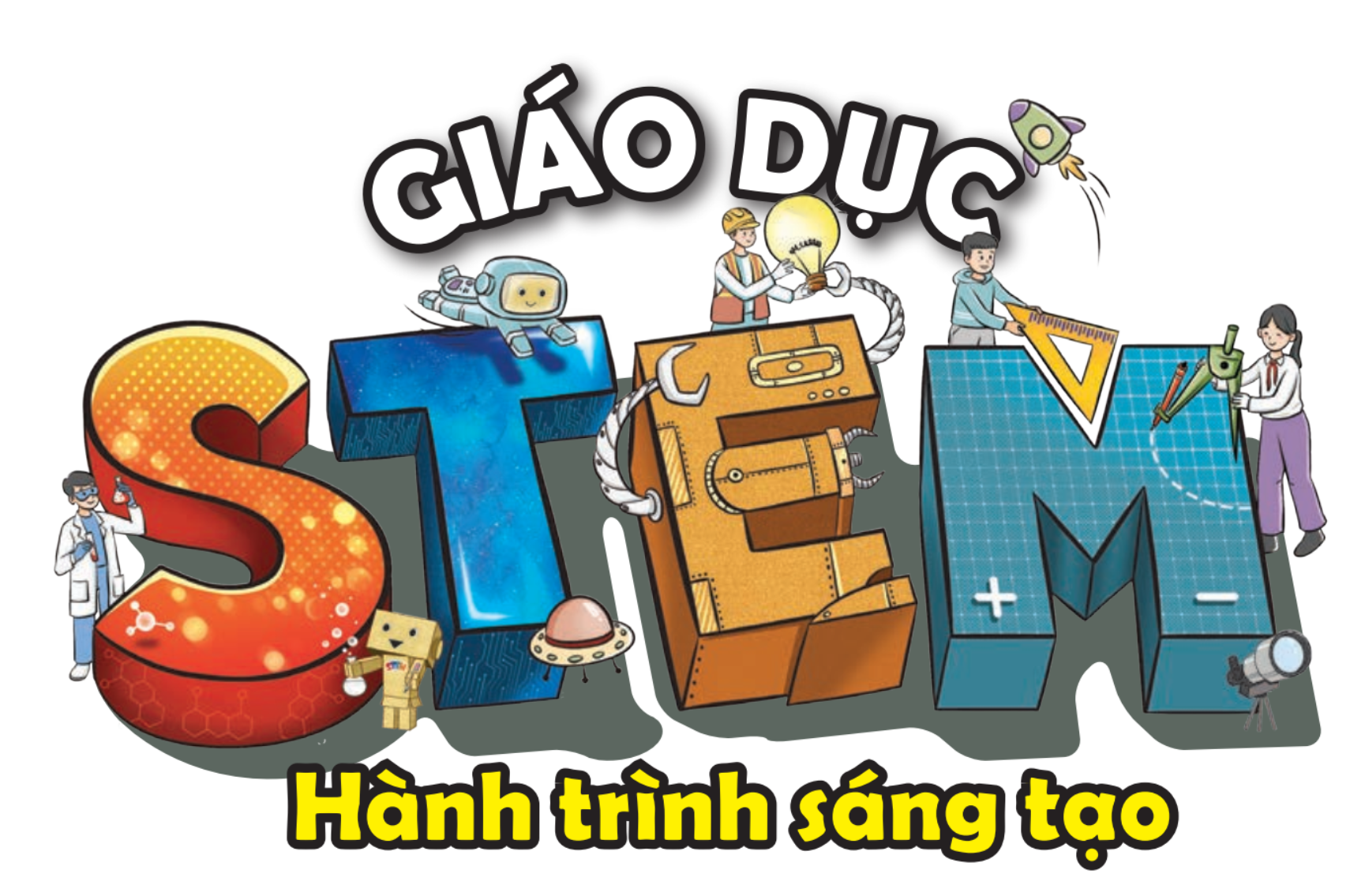 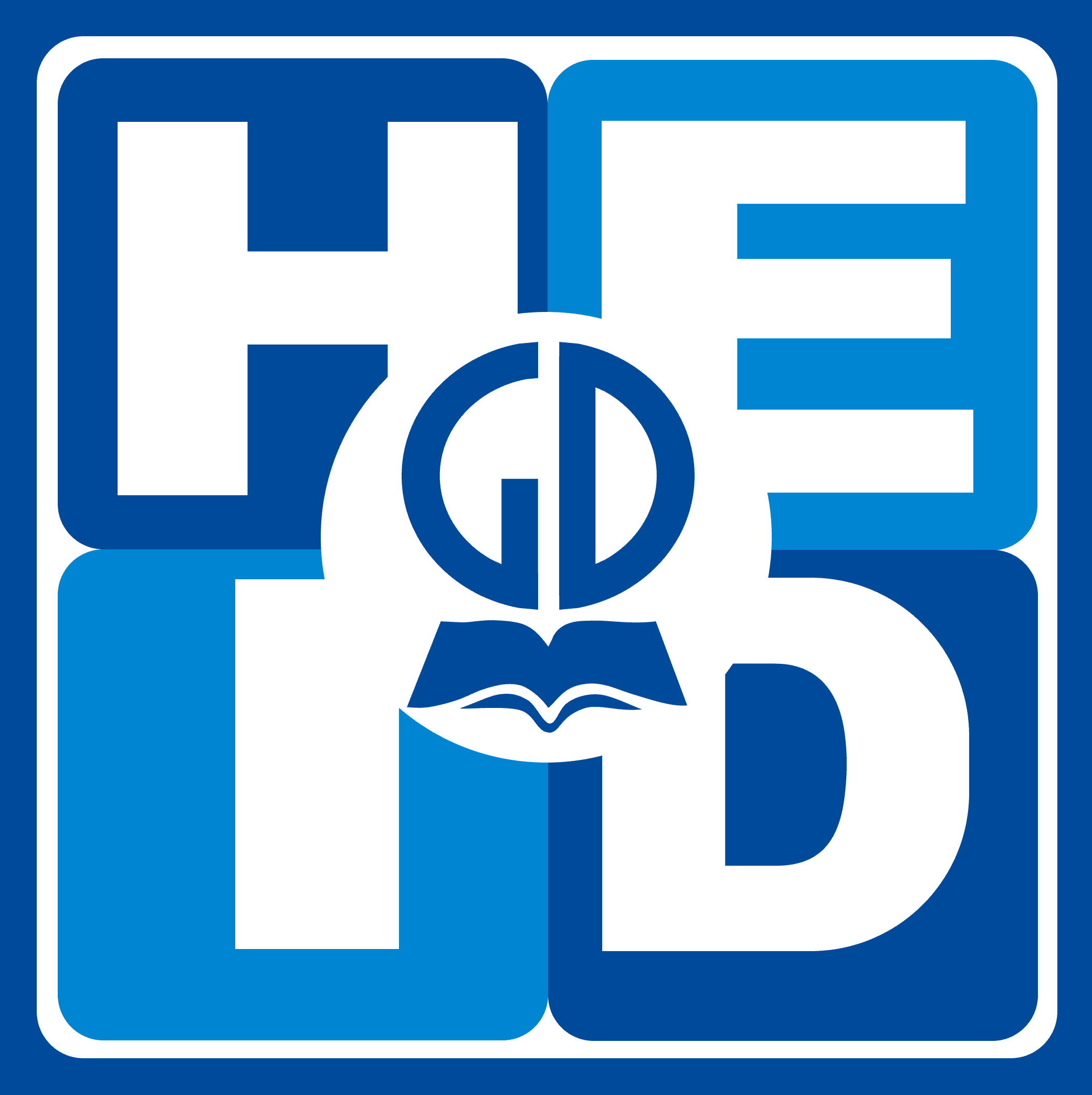 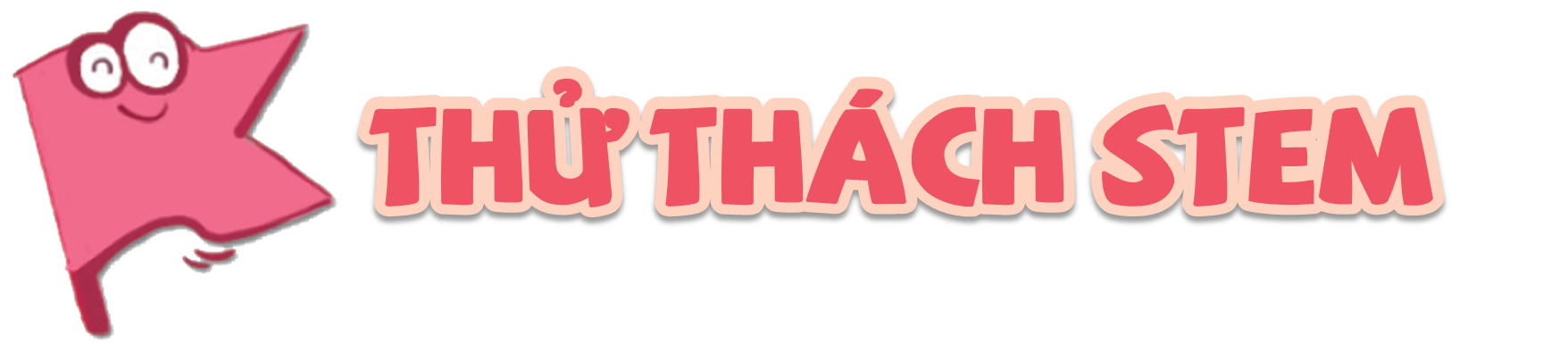 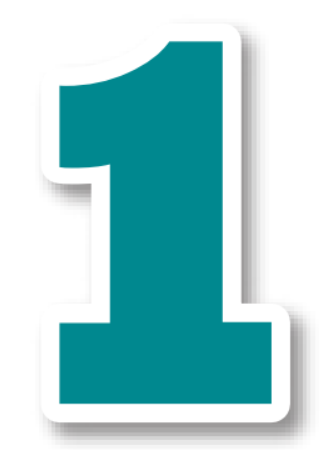 9
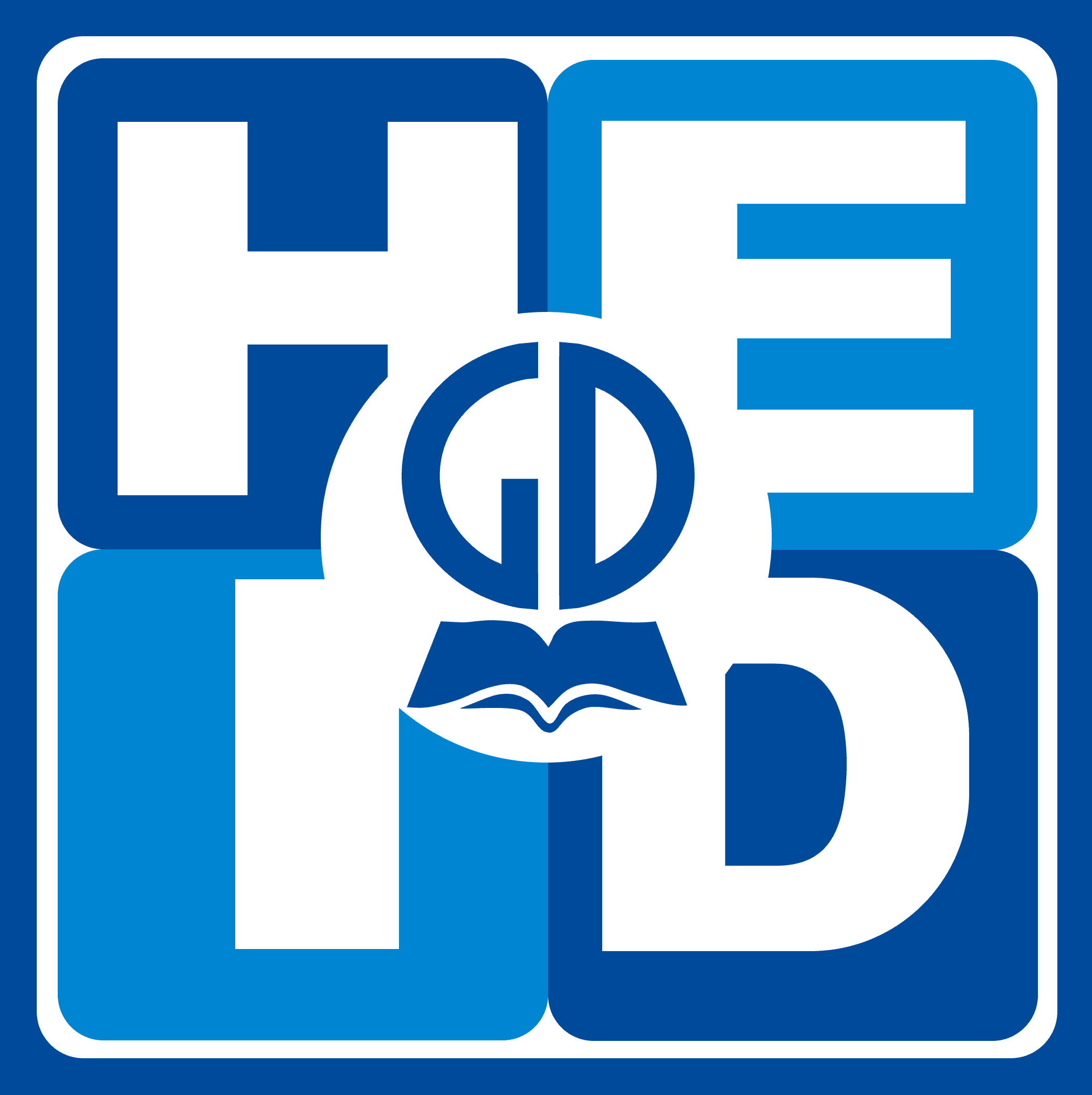 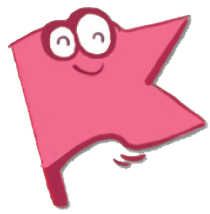 Hãy cùng nhau làm một khung cửa sổ kể chuyện ngày đêm:
Gồm hai ô hình vuông.
Một ô vuông mô tả bầu trời ban ngày, một ô vuông mô tả bầu trời ban đêm.
Hai cánh cửa của khung cửa sổ có thể đóng, mở dễ dàng.
Thử thách STEM
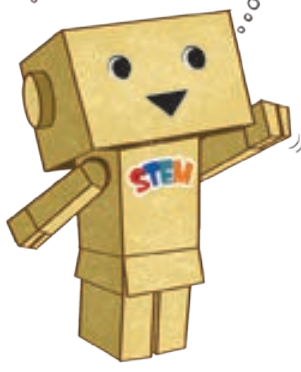 10
[Speaker Notes: 15p]
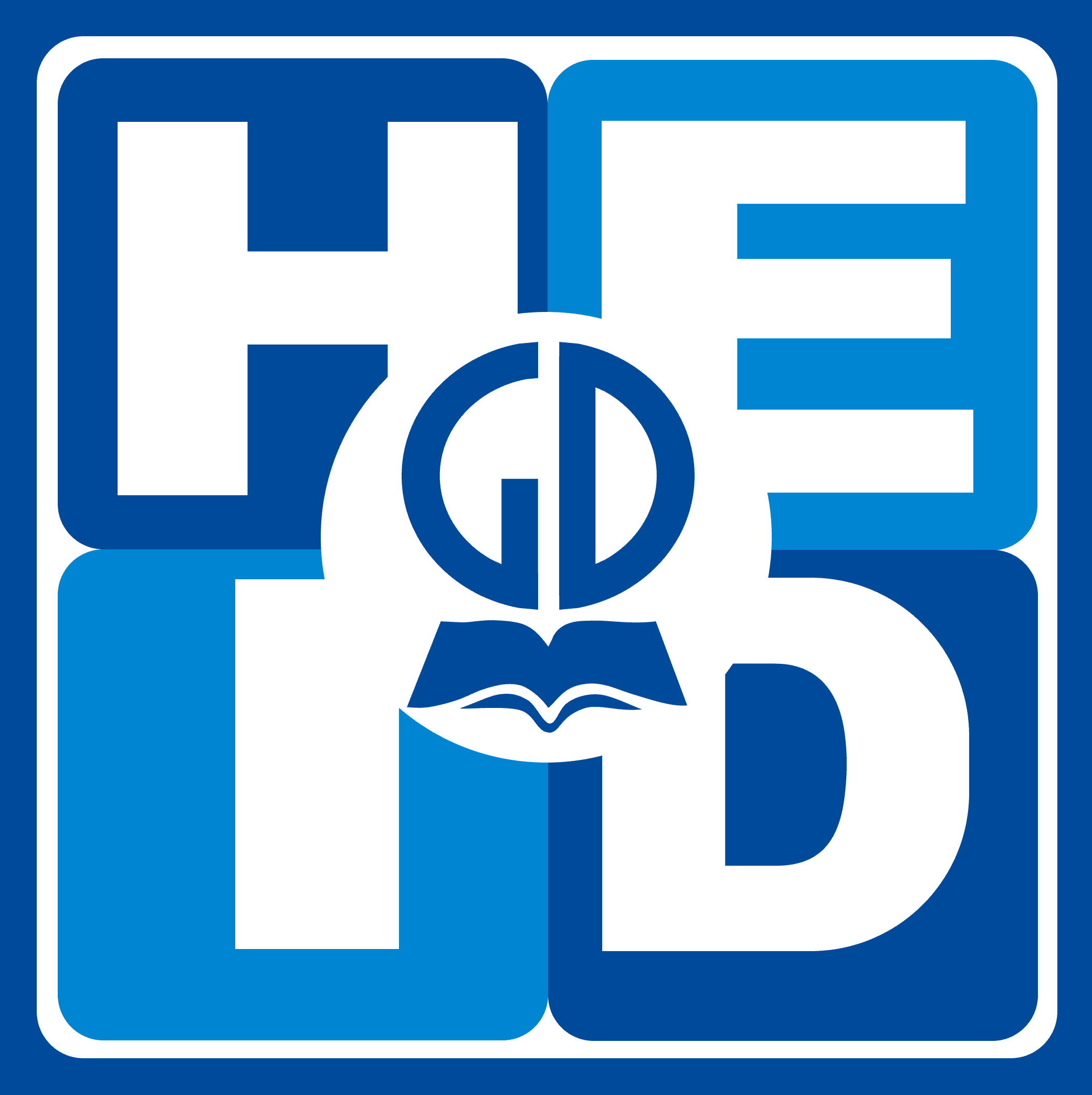 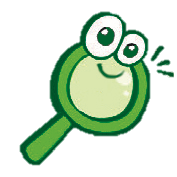 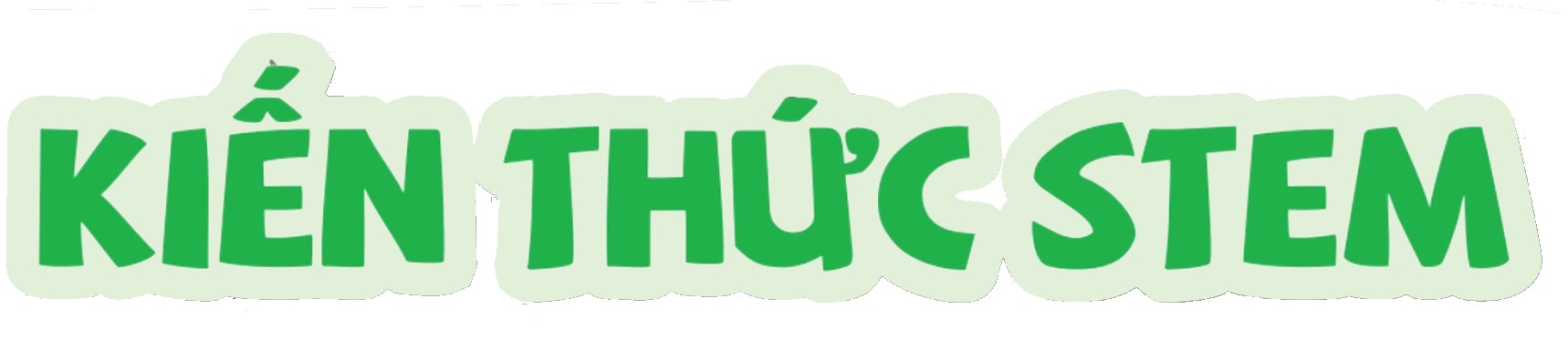 11
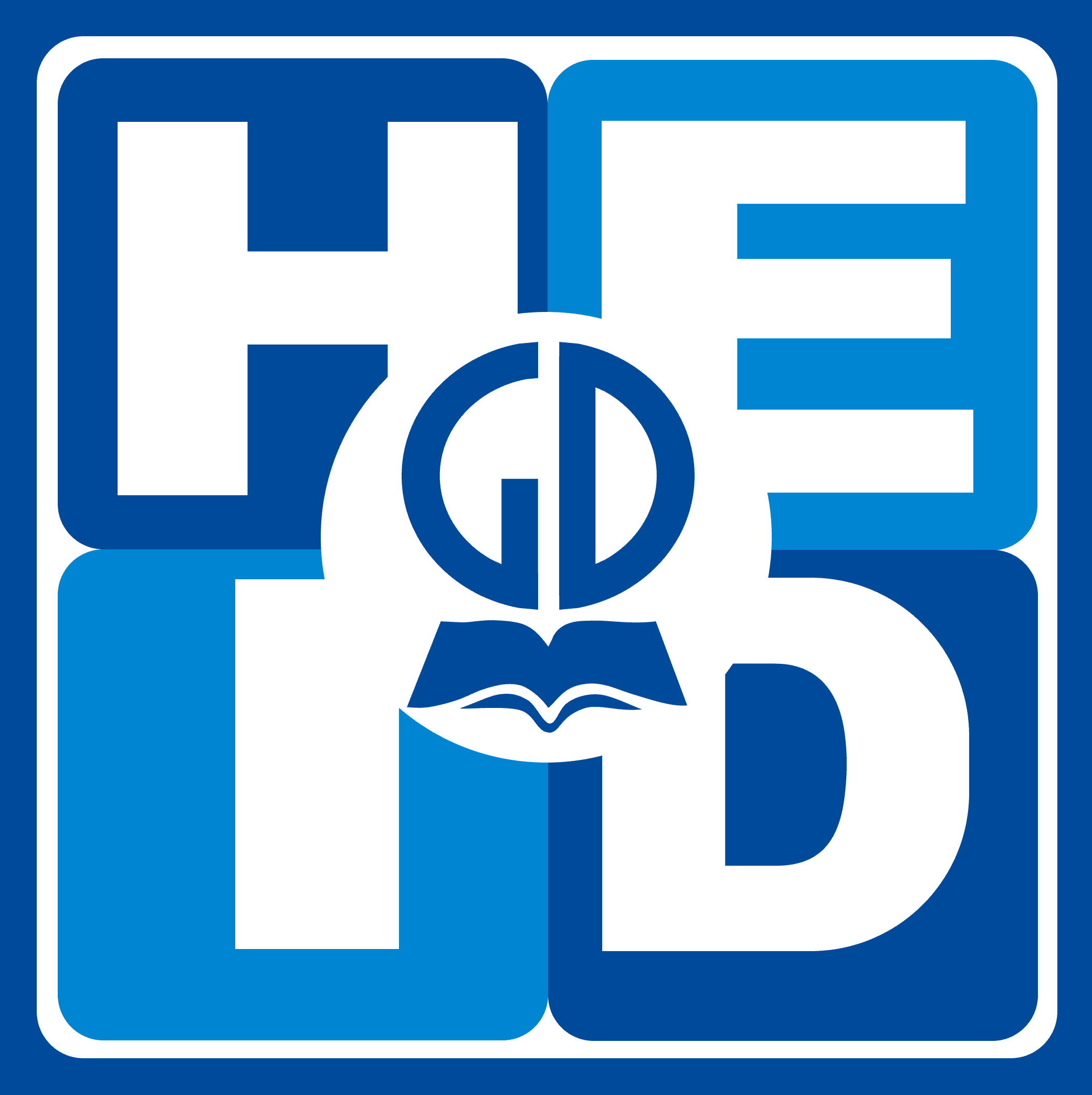 1. Bầu trời ban ngày
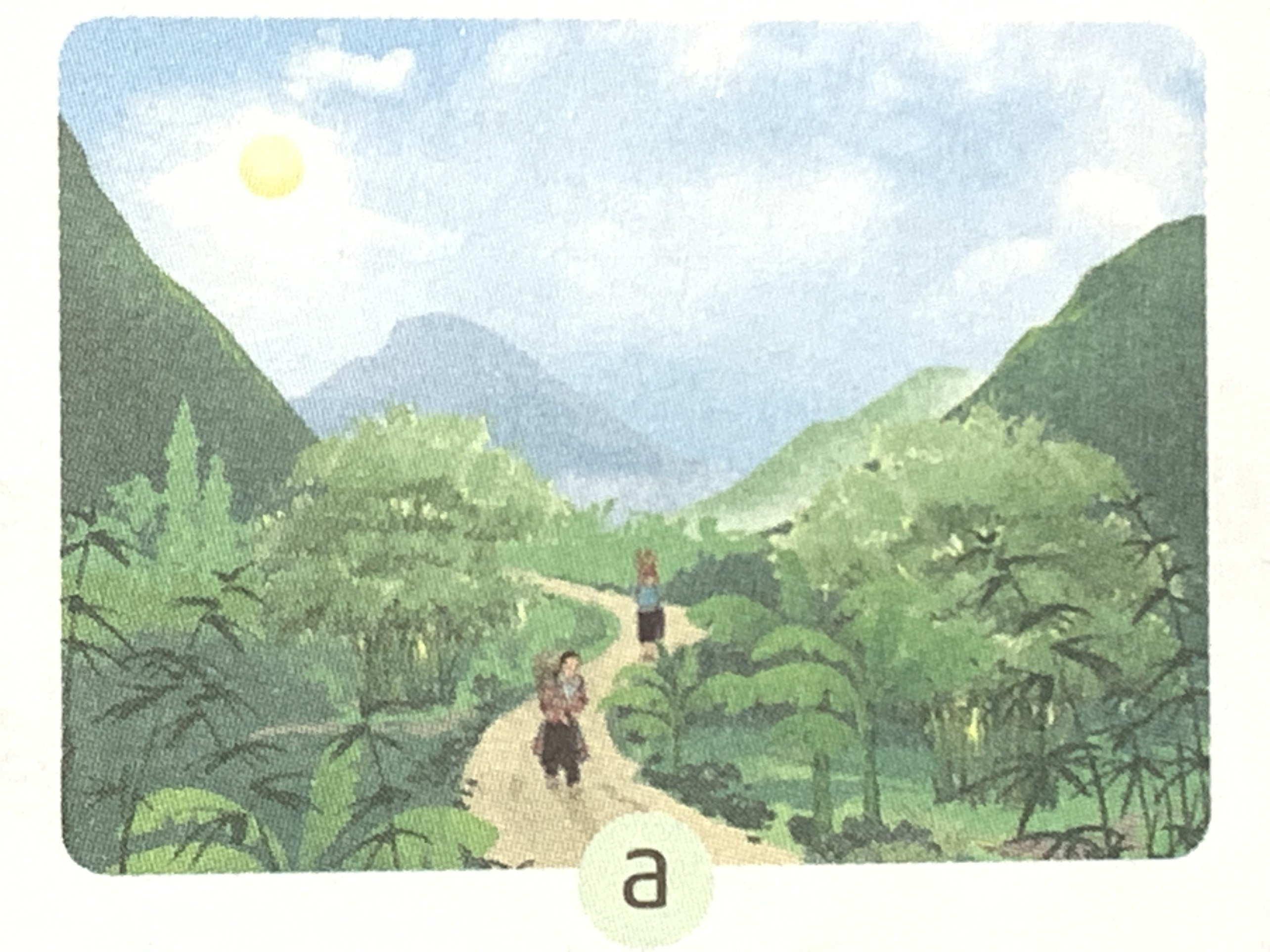 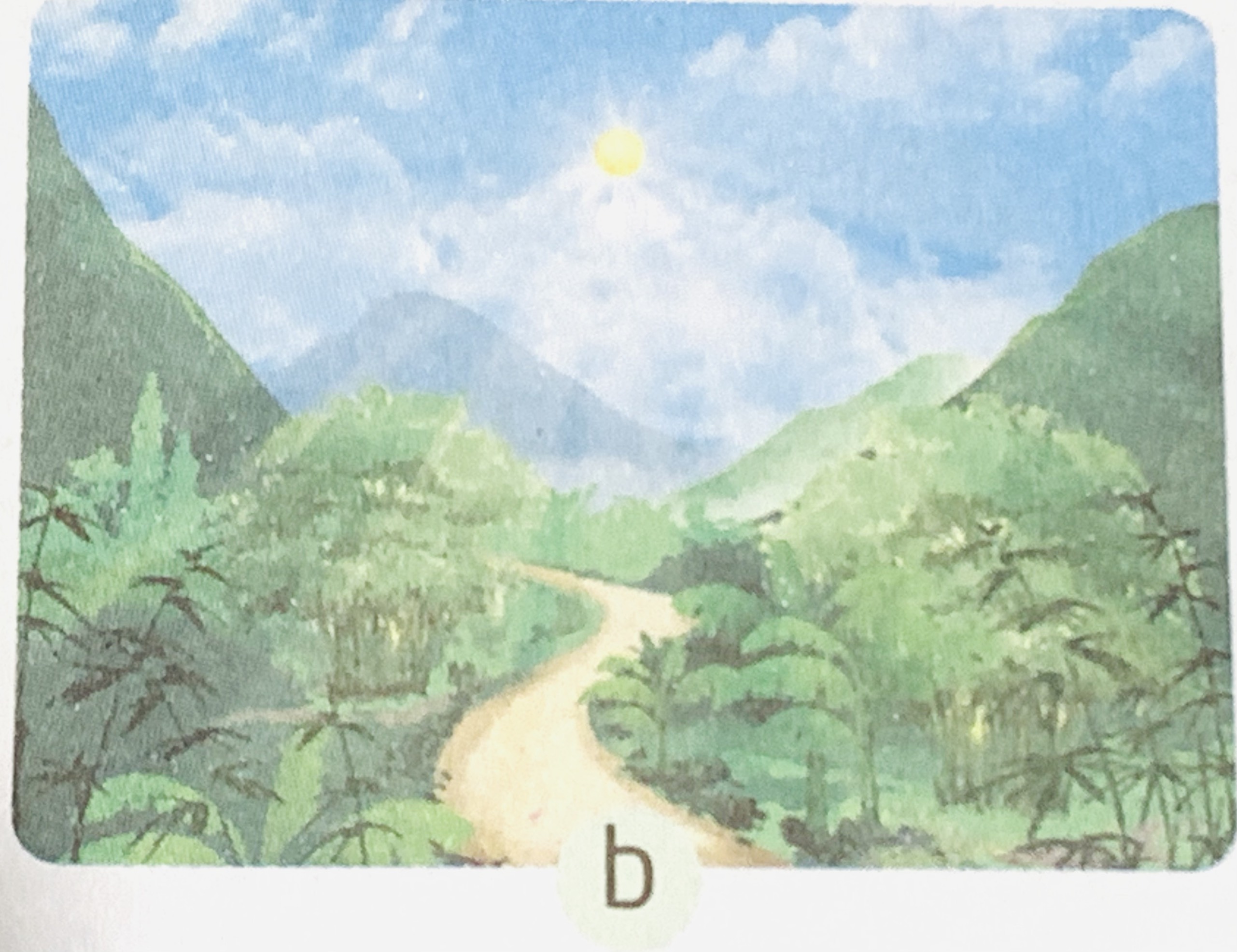 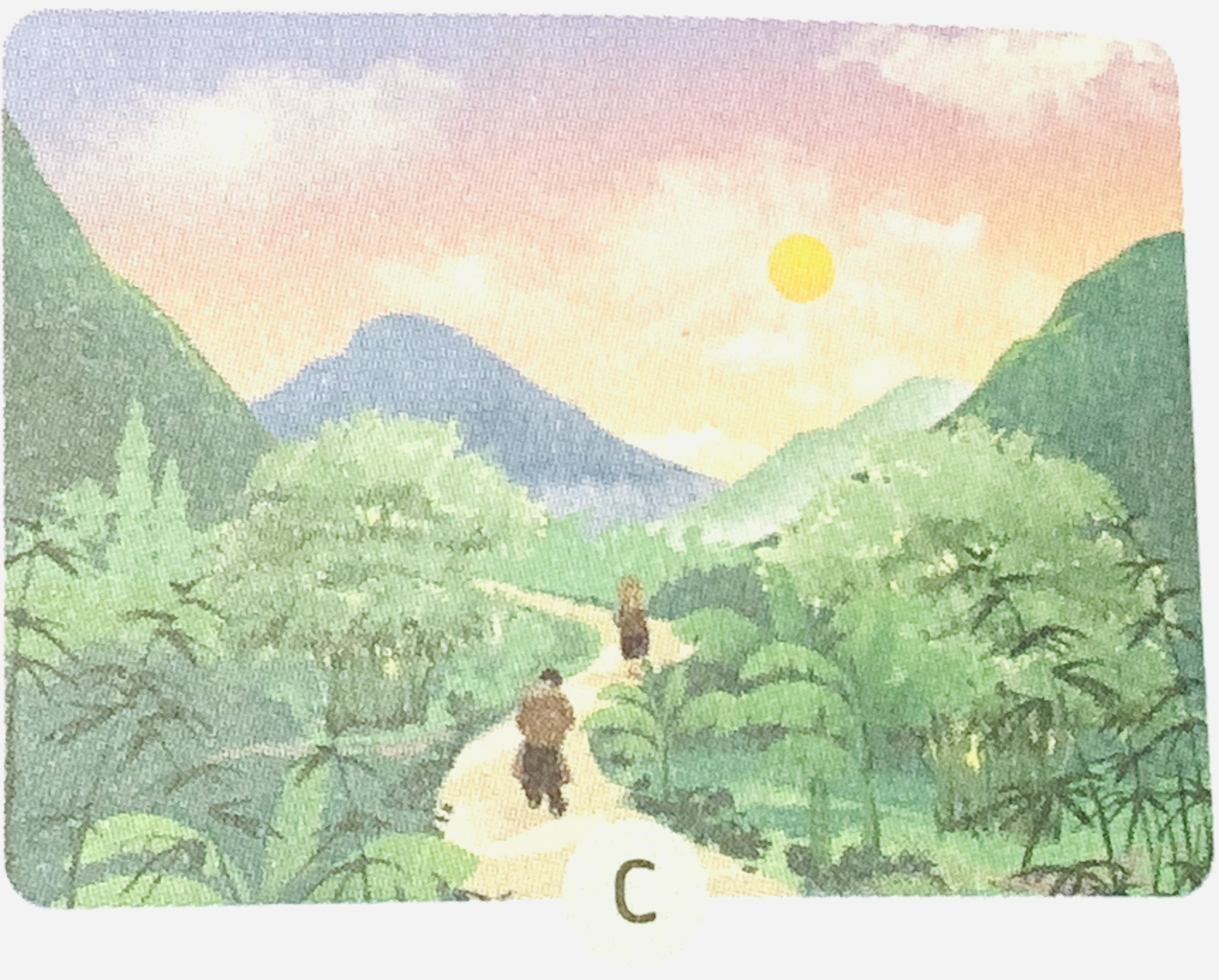 Em thấy gì trên bầu trời?
Bầu trời trong các hình có gì khác nhau?
12
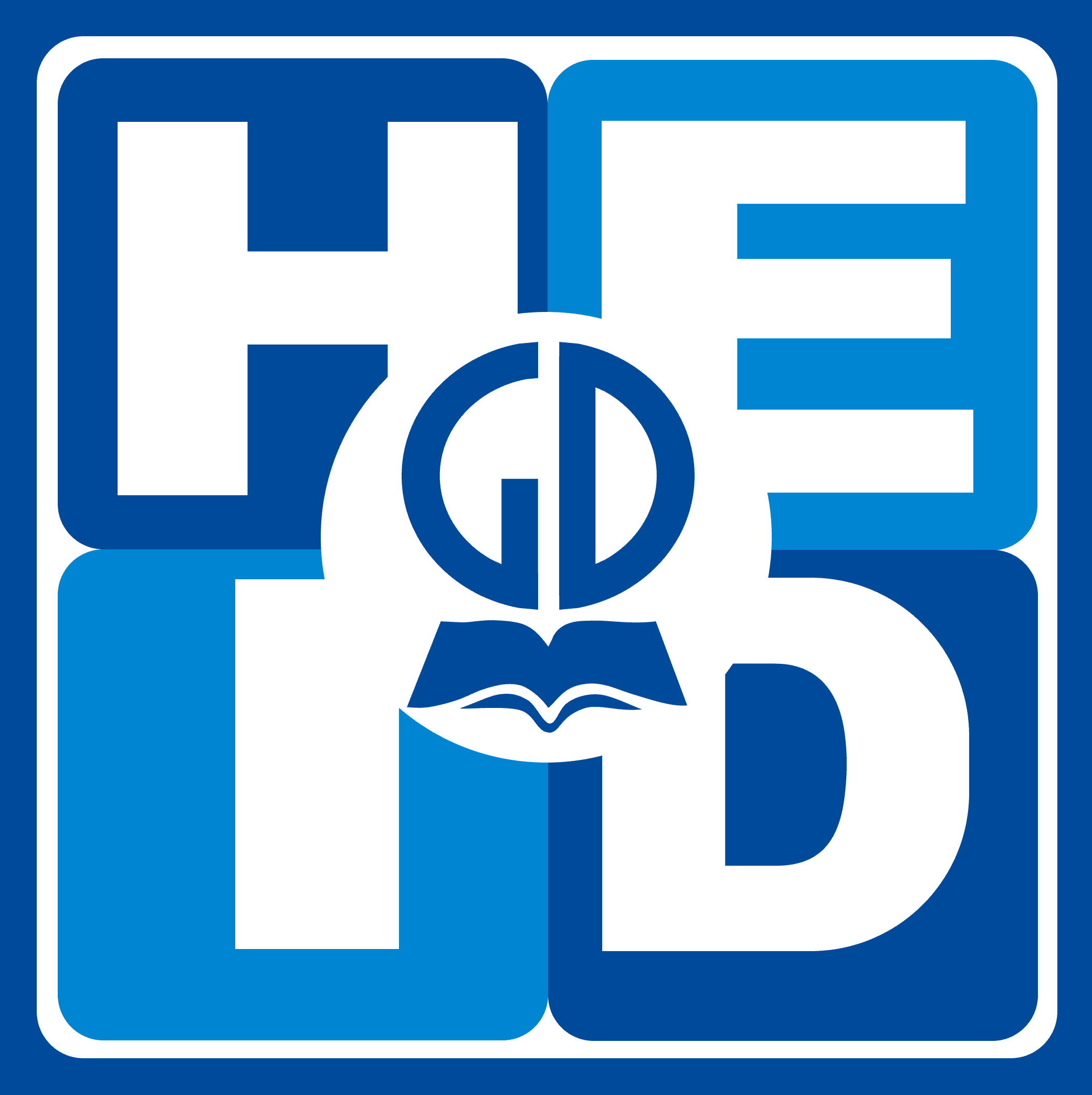 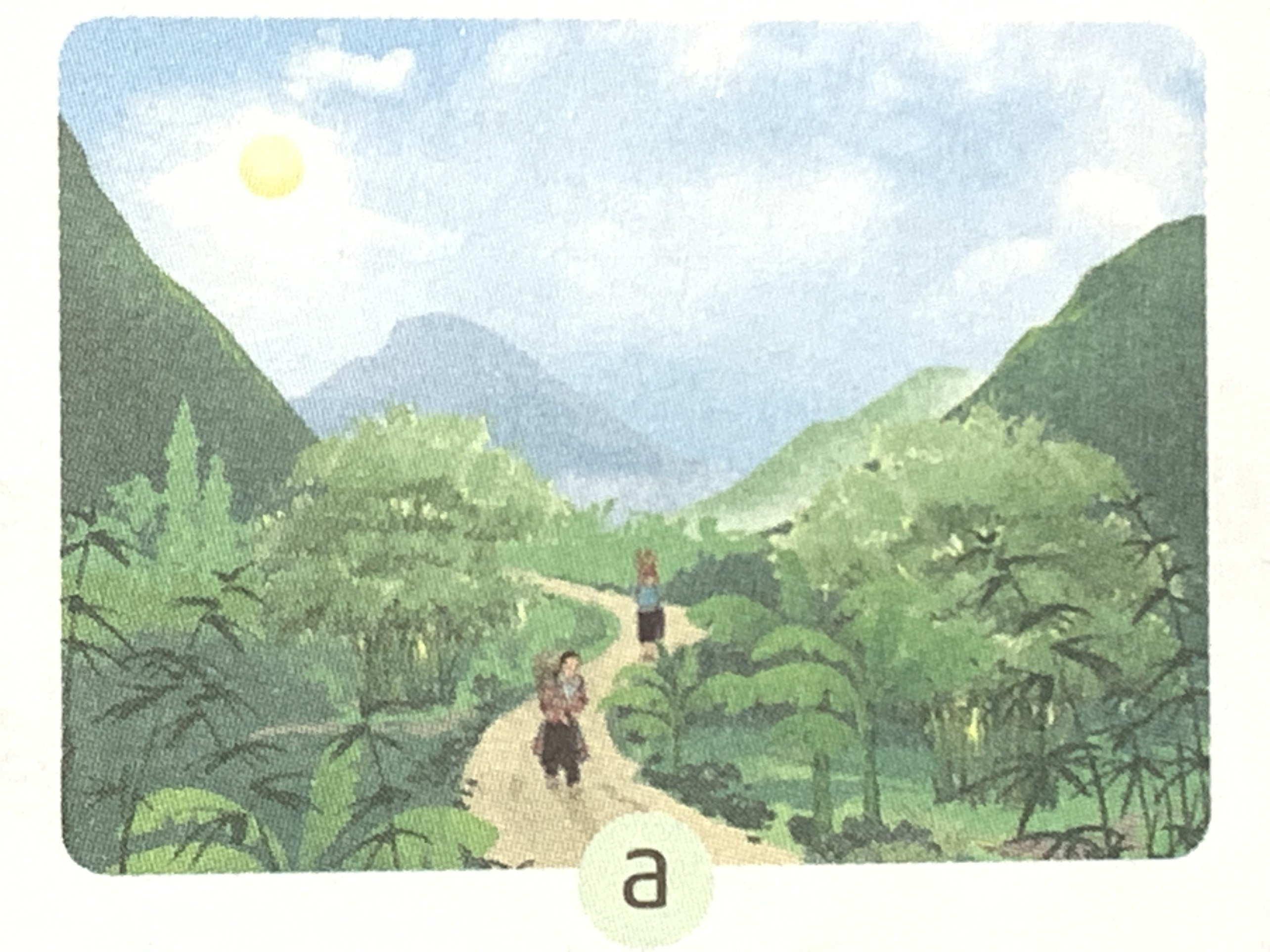 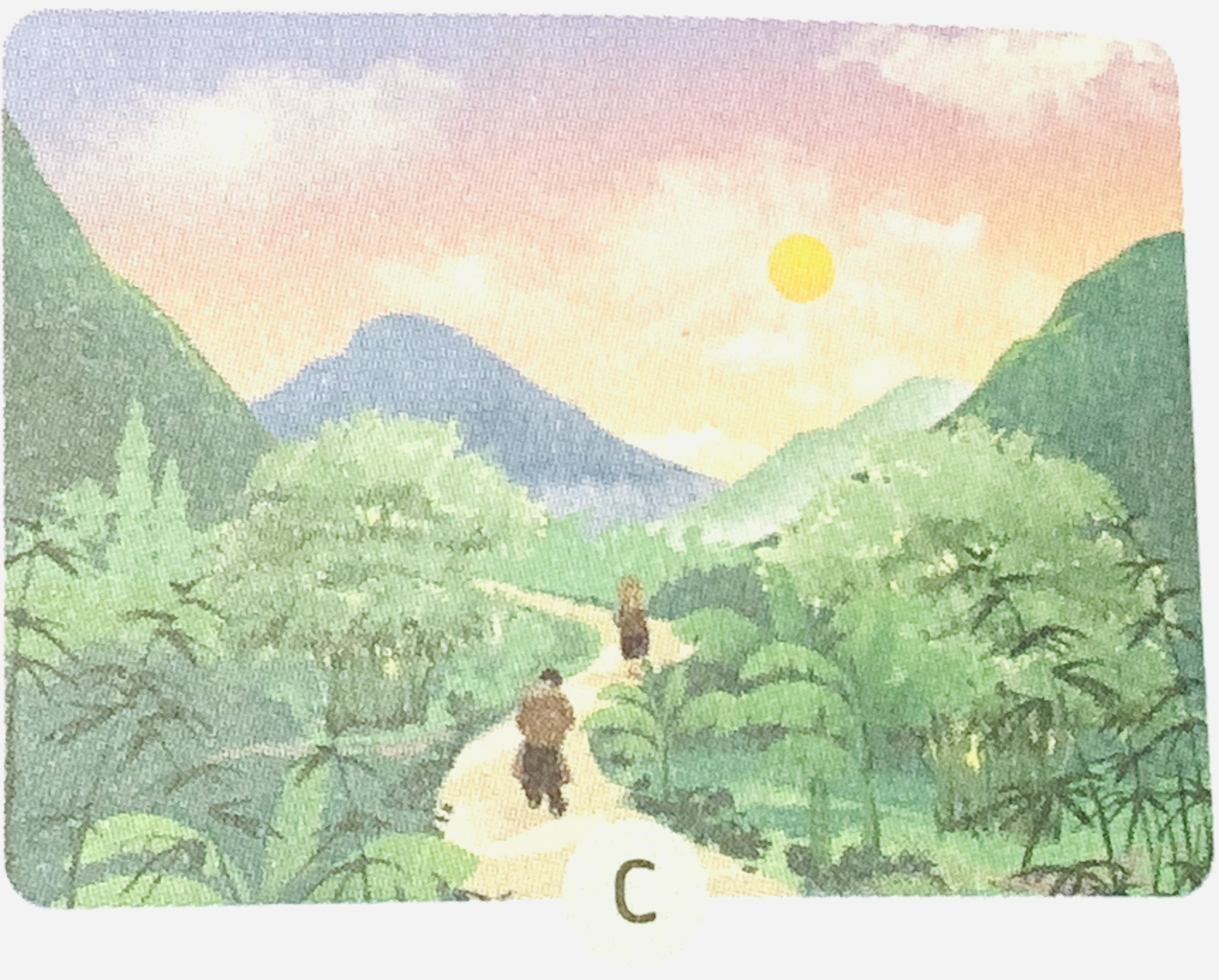 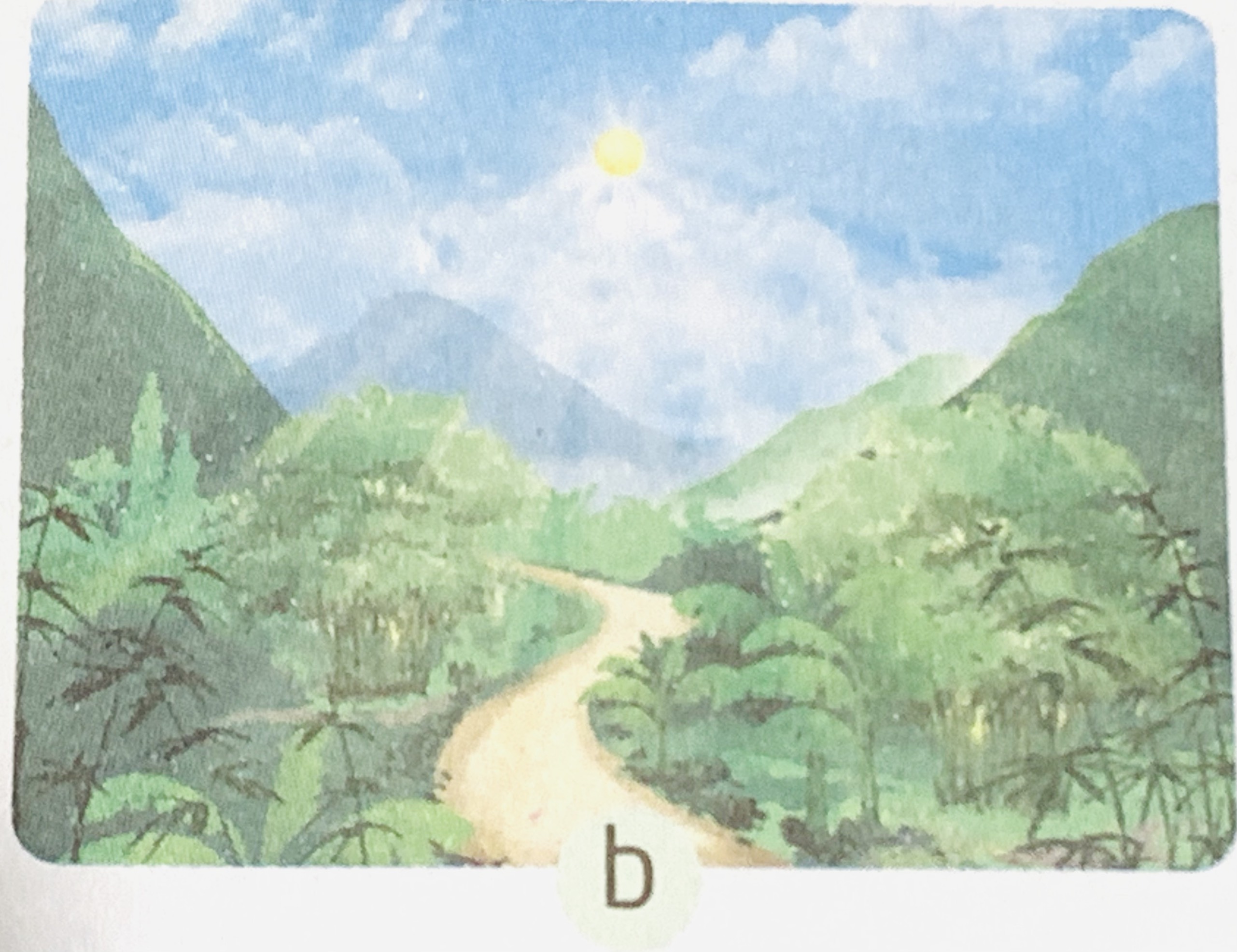 13
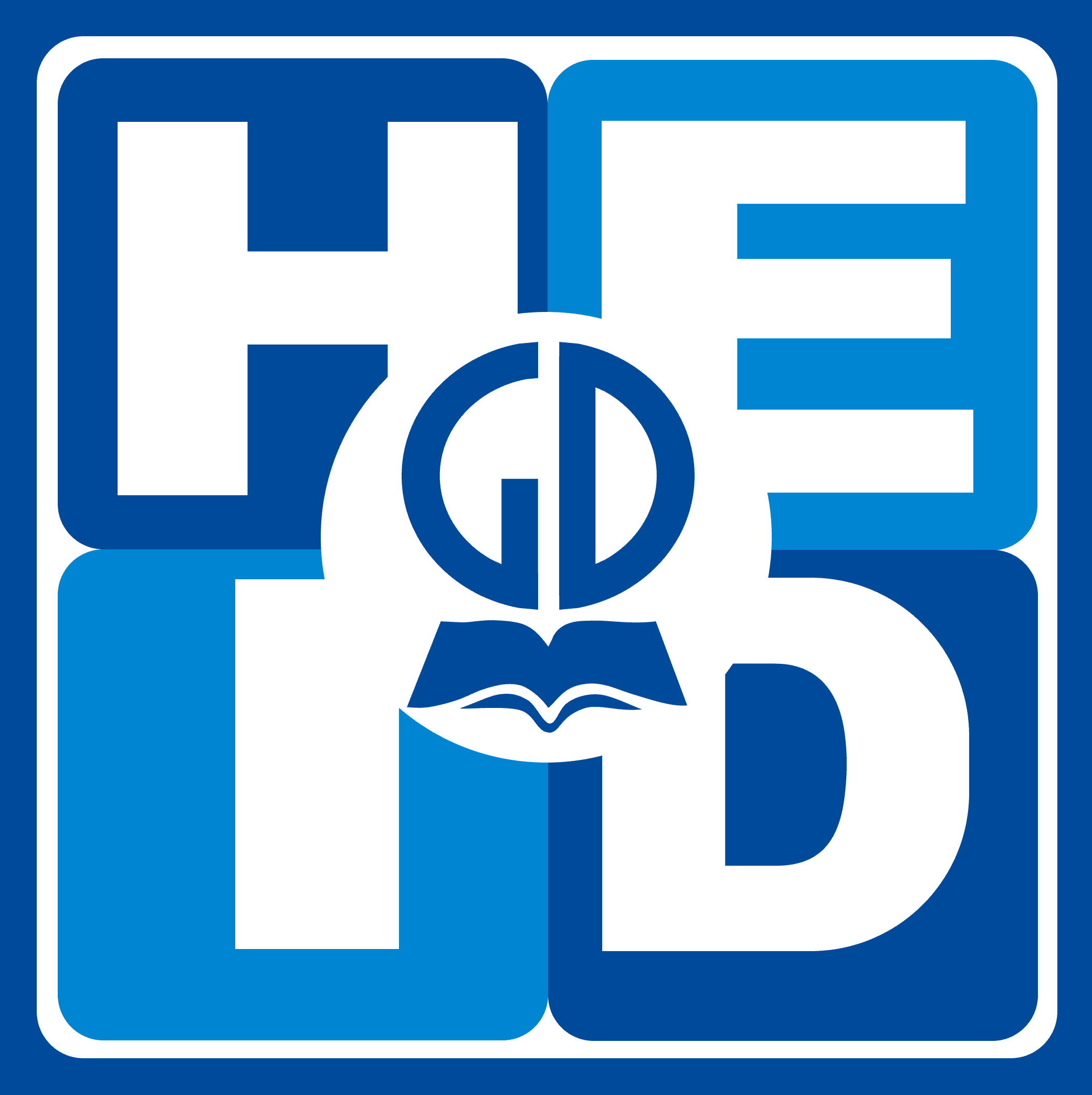 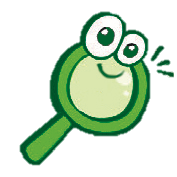 1. Bầu trời ban ngày
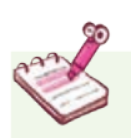 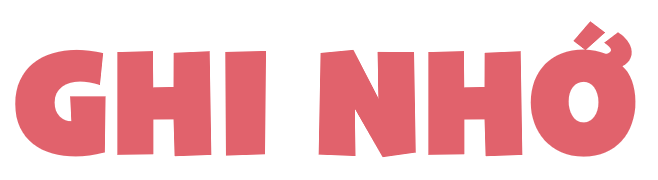 Ban ngày em có thể nhìn thấy Mặt Trời và mây.
14
[Speaker Notes: 2HS doc lai
20p]
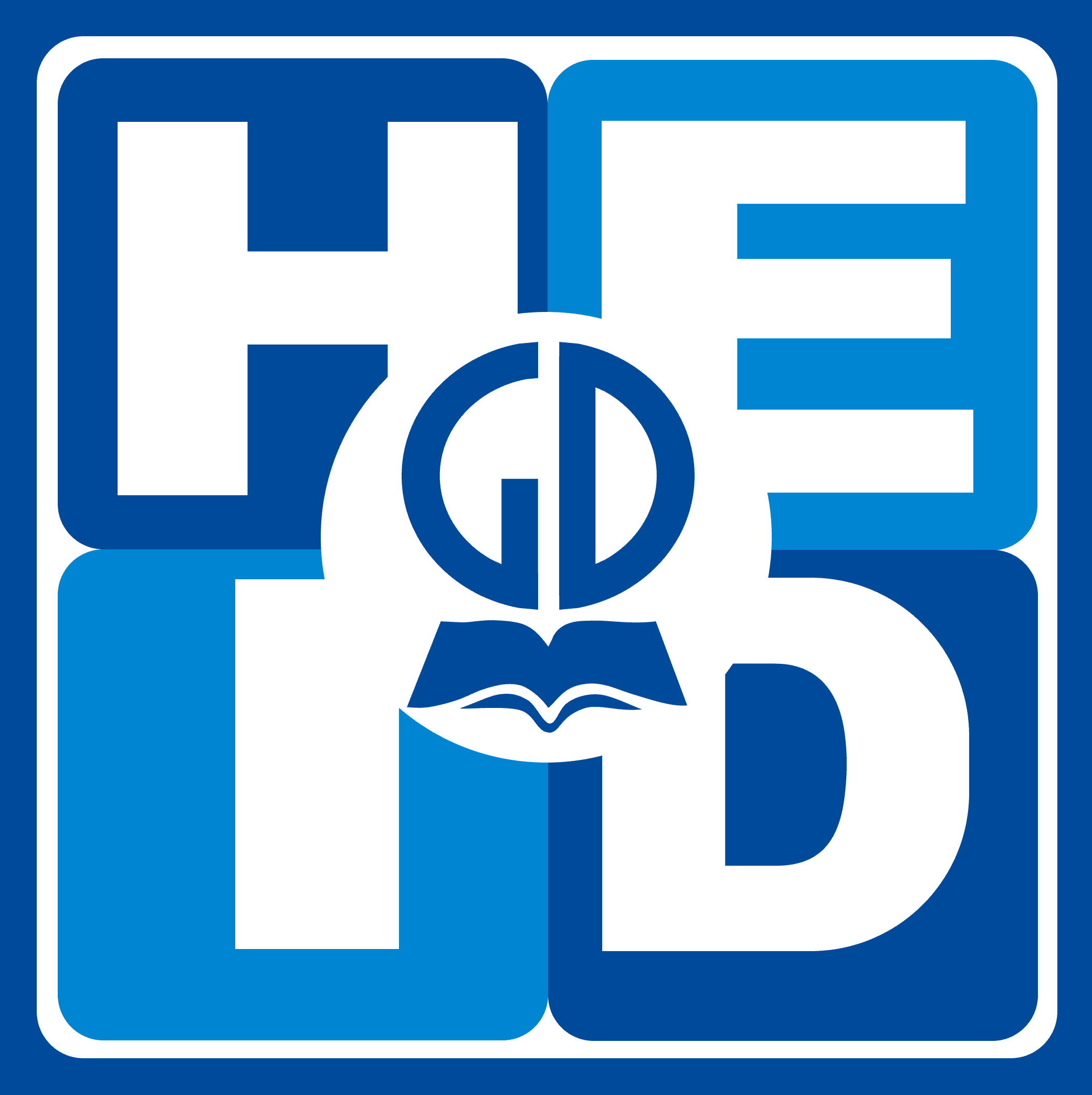 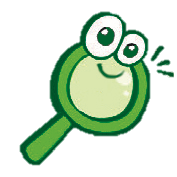 2. Bầu trời ban đêm
15
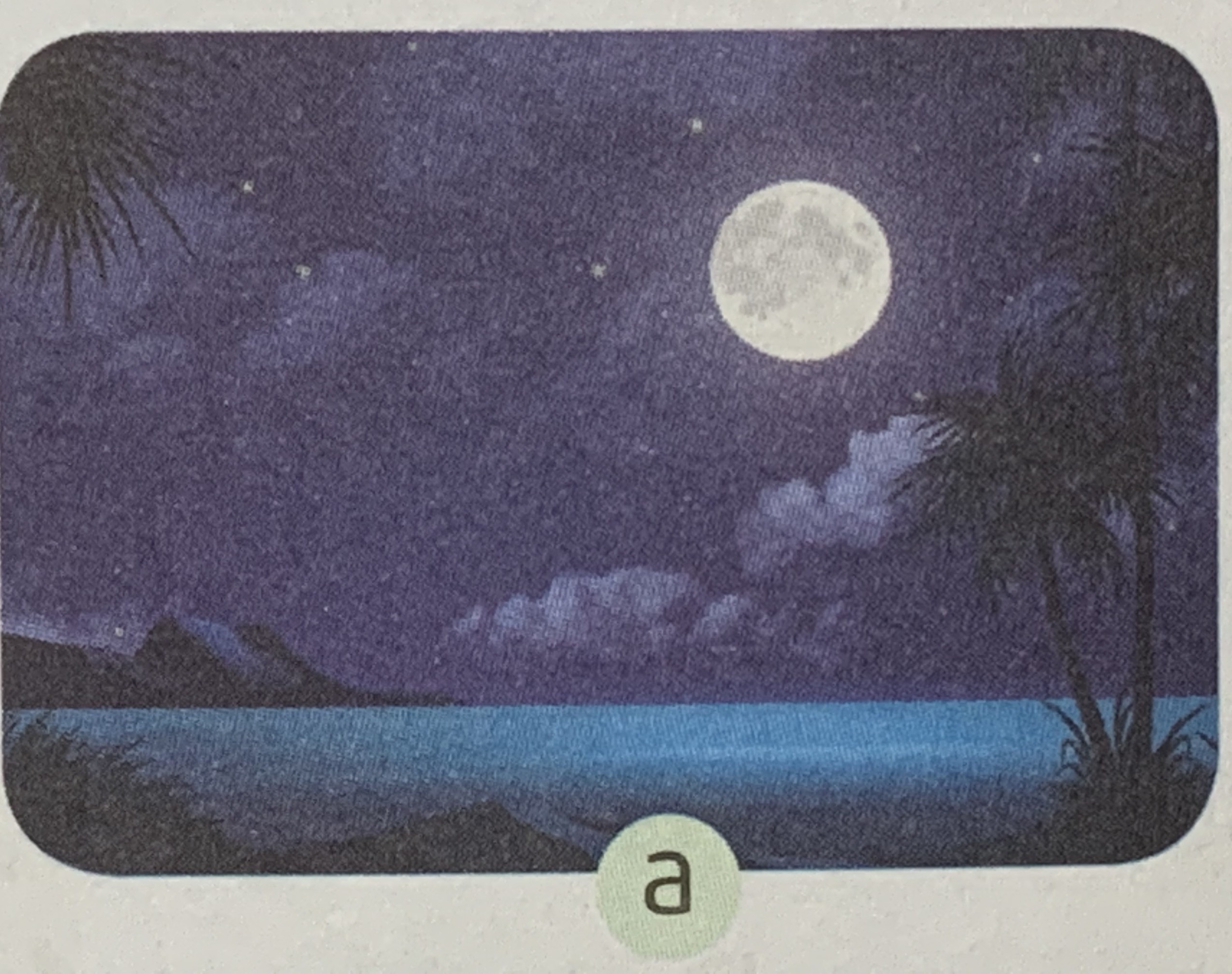 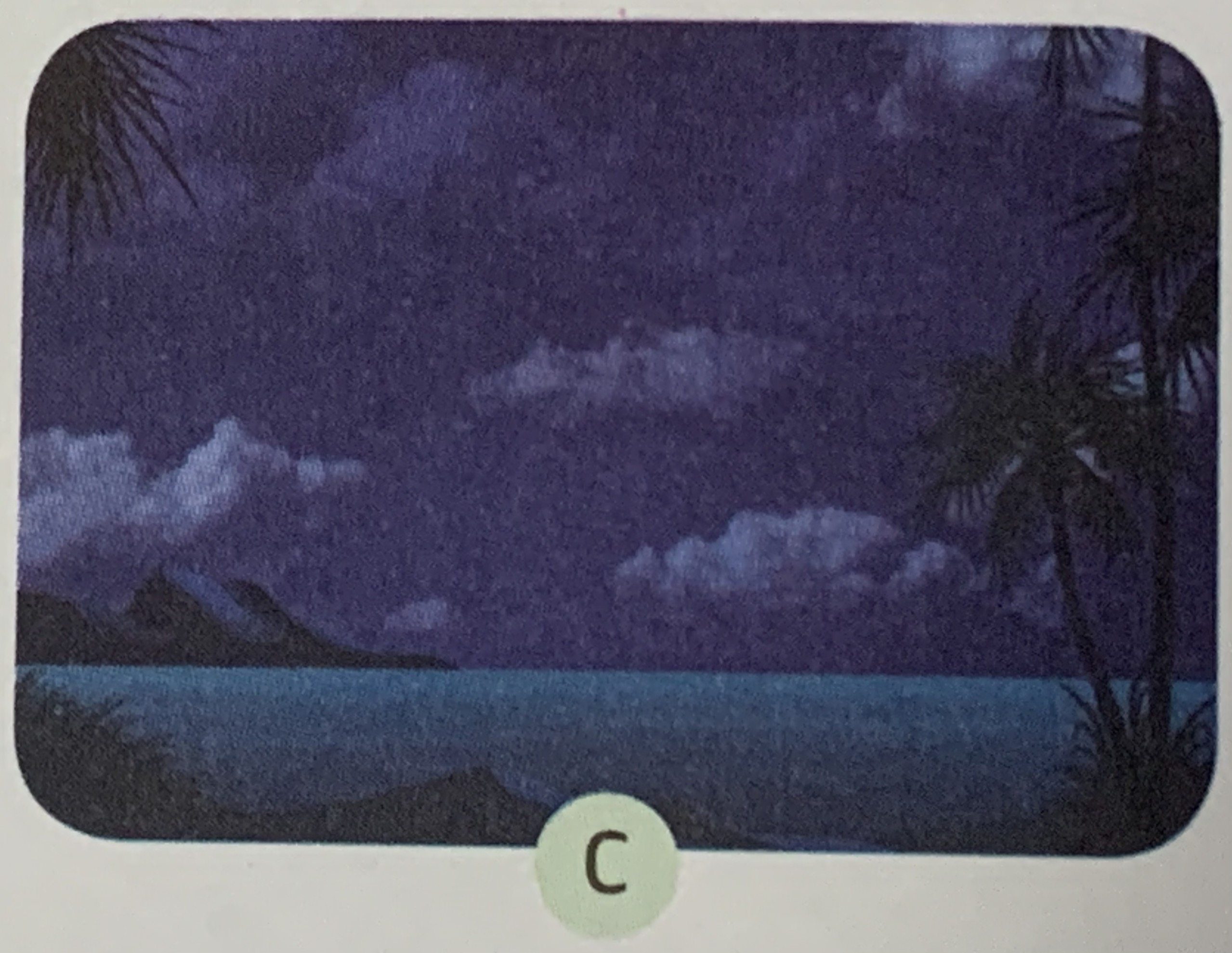 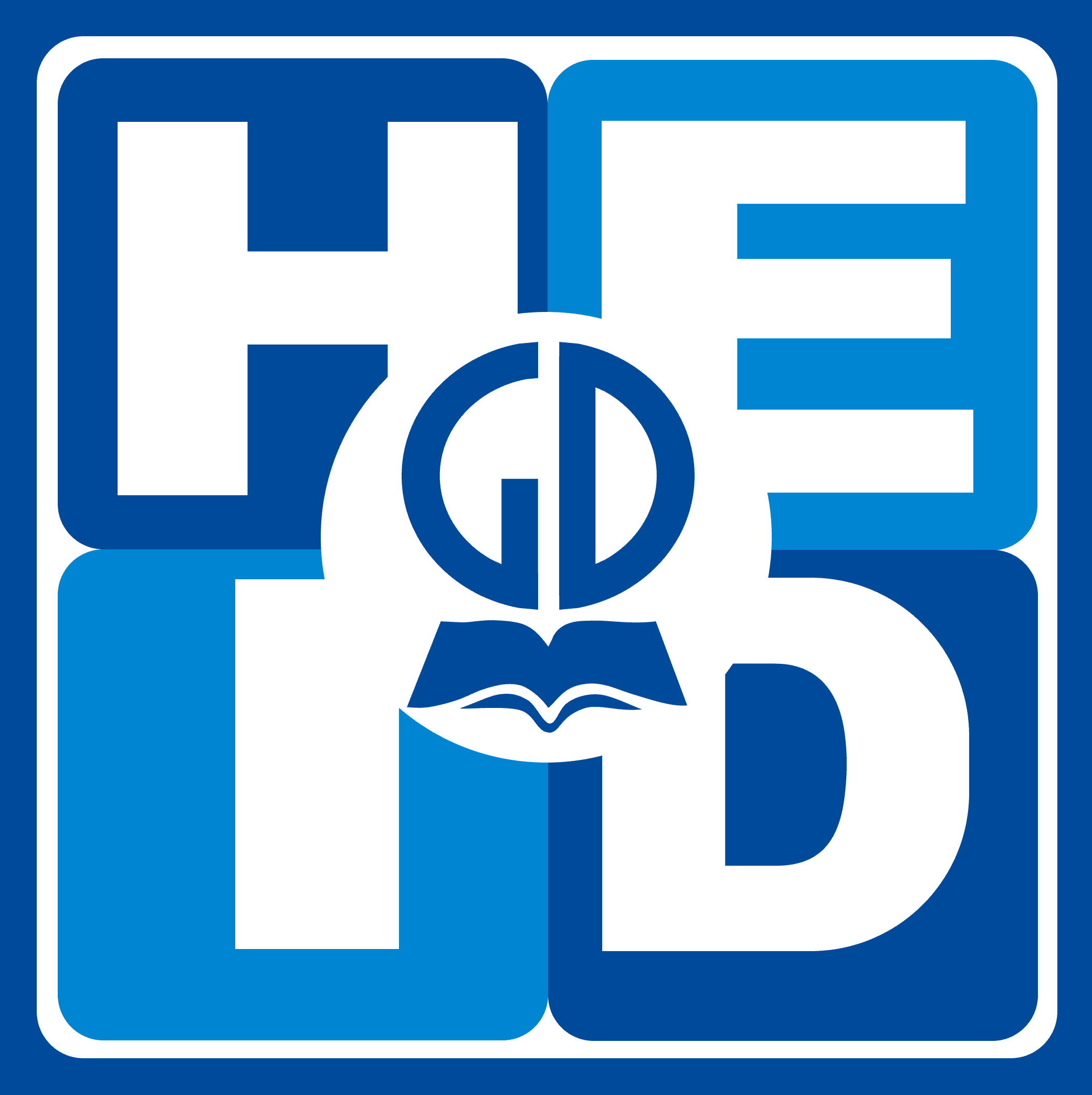 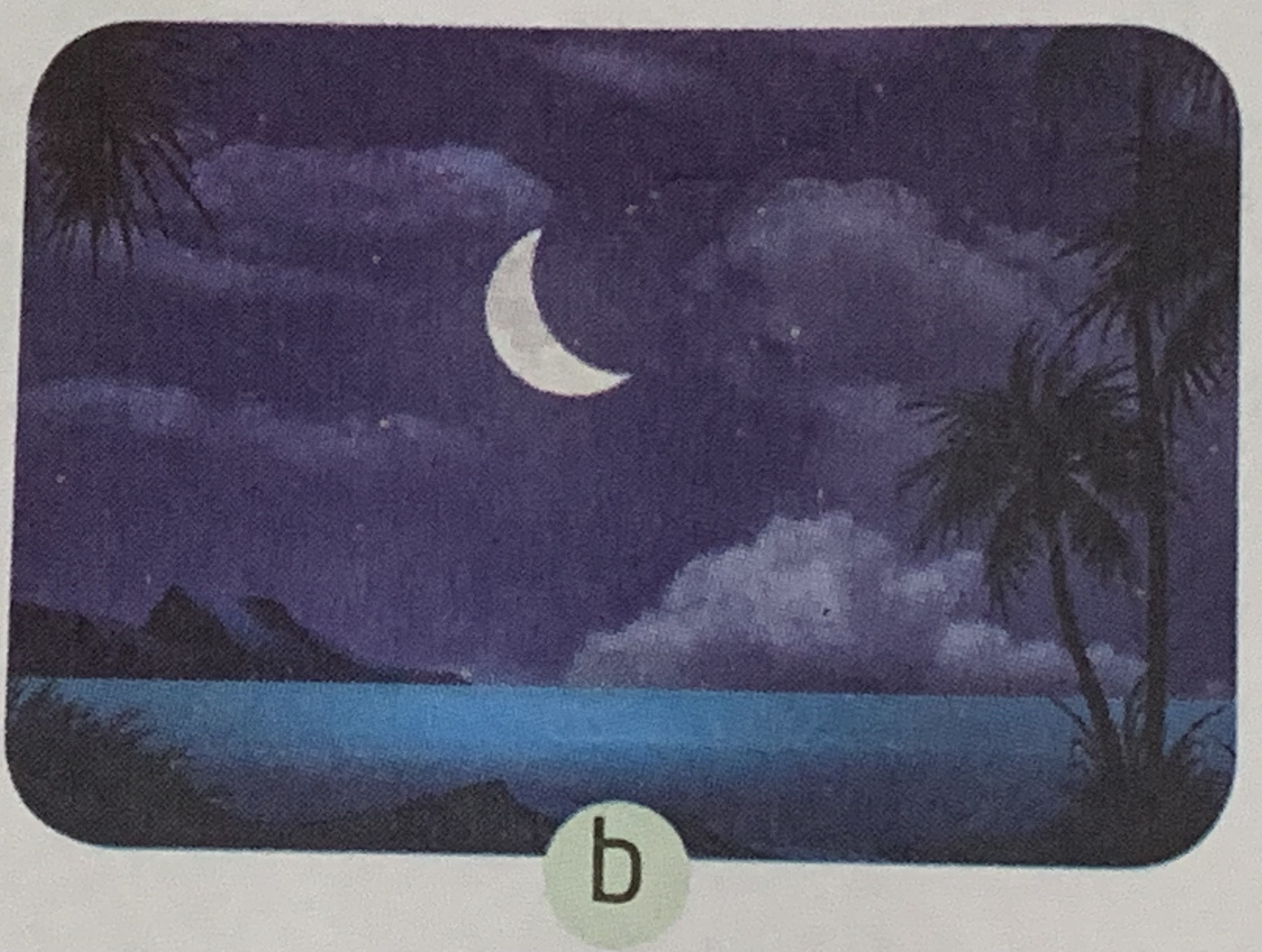 Quan sát bầu trời ban đêm và trả lời câu hỏi:
Em thấy gì trên bầu trời?
Vào các đêm khác nhau, bầu trời có giống nhau không?
16
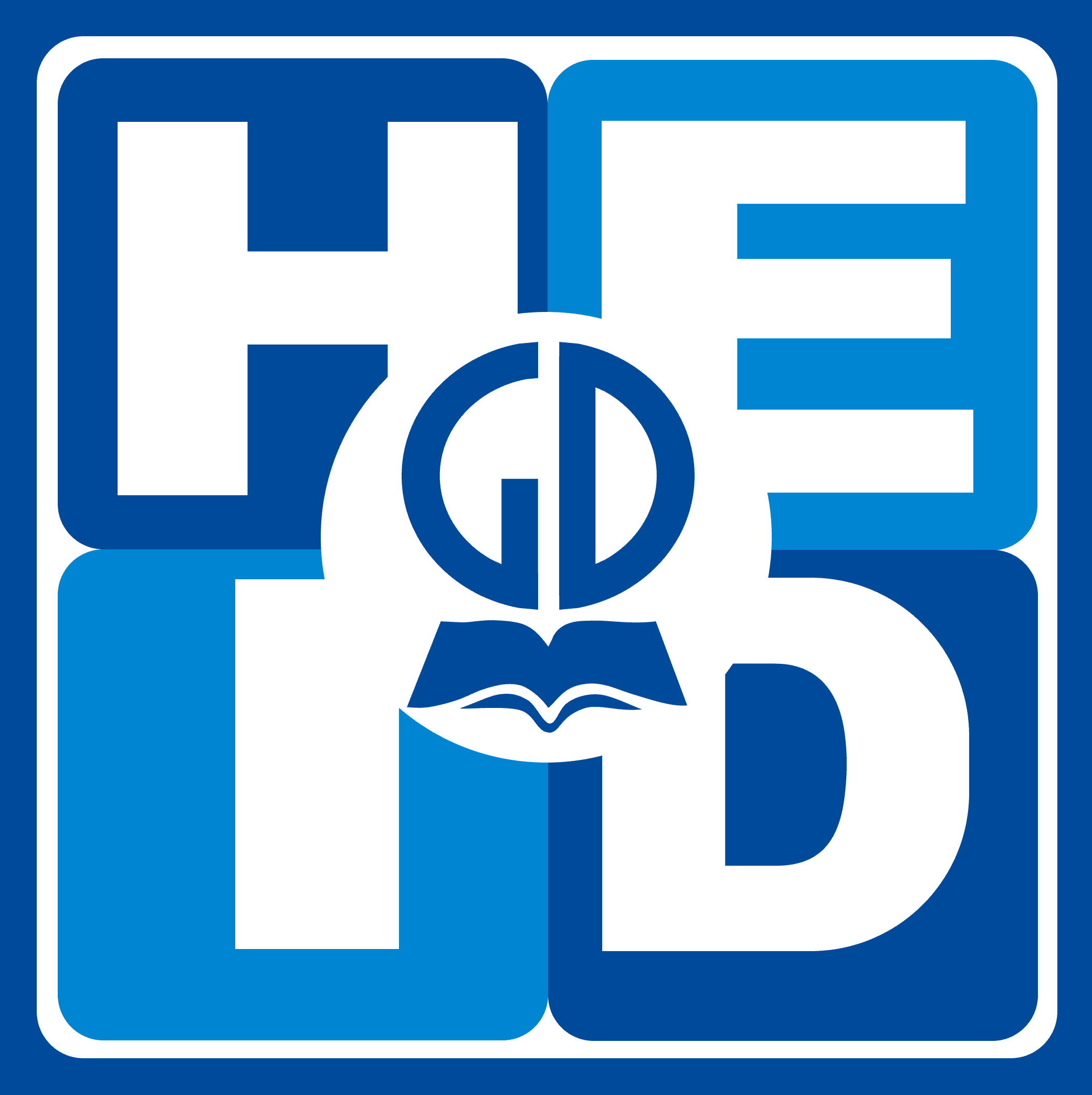 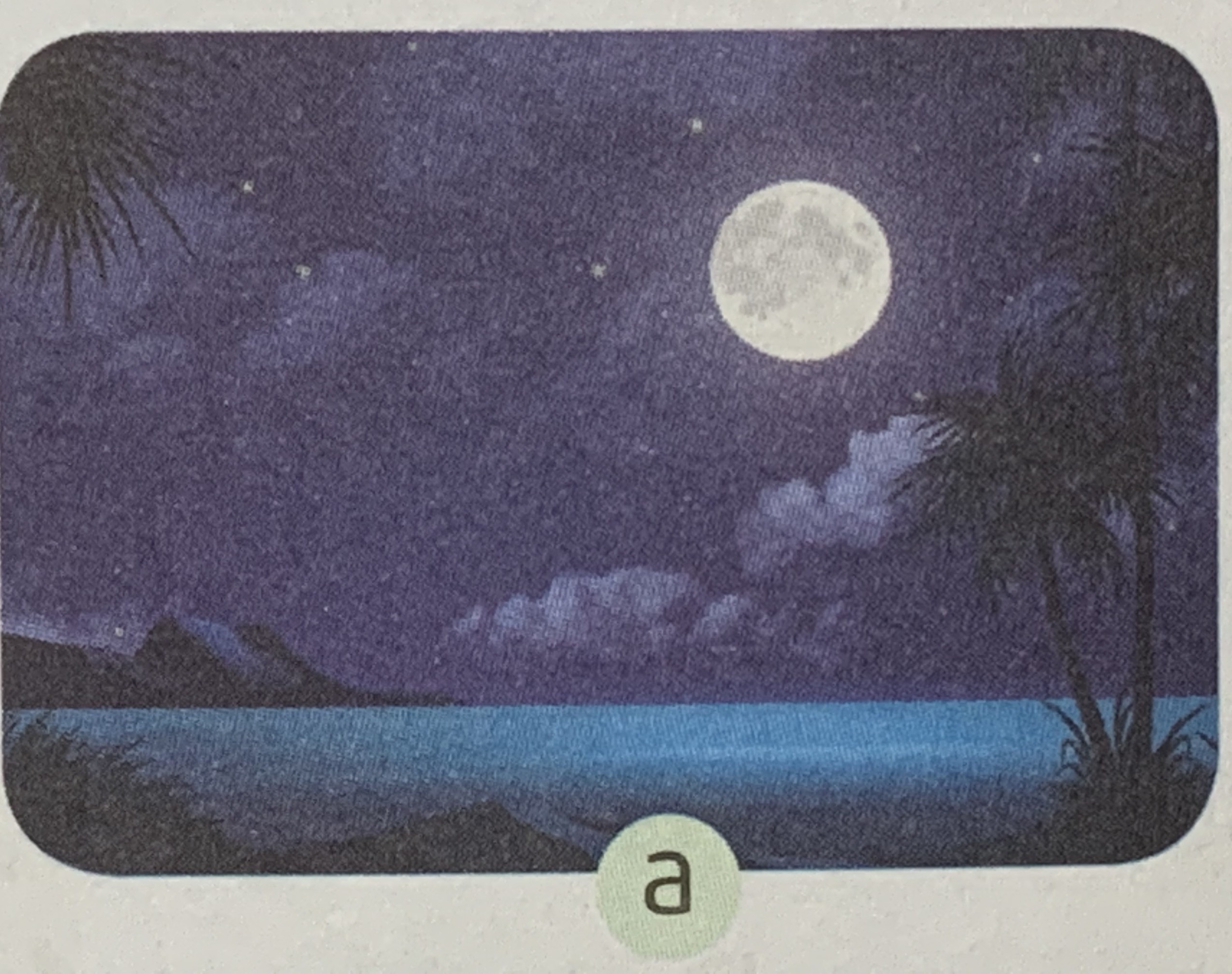 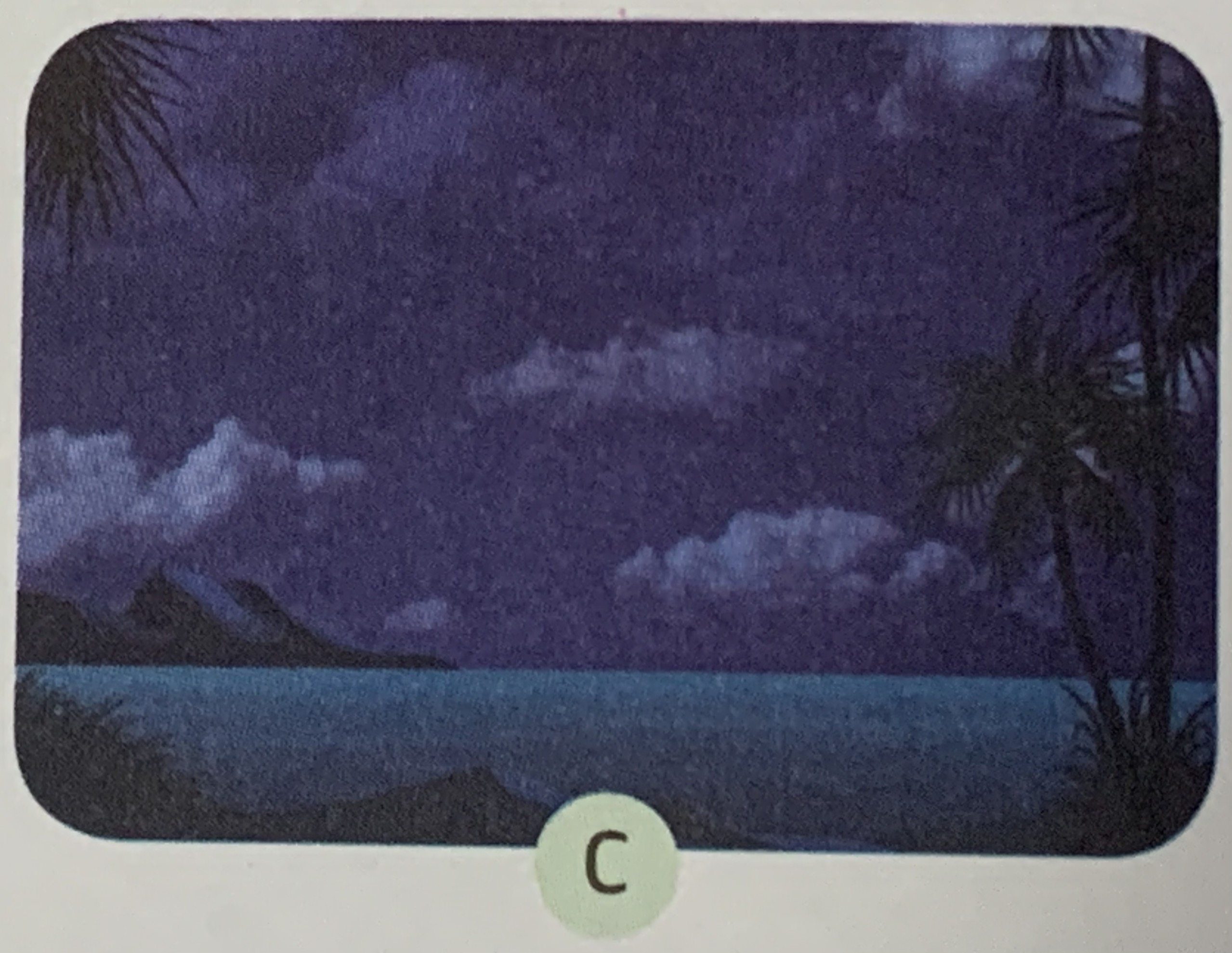 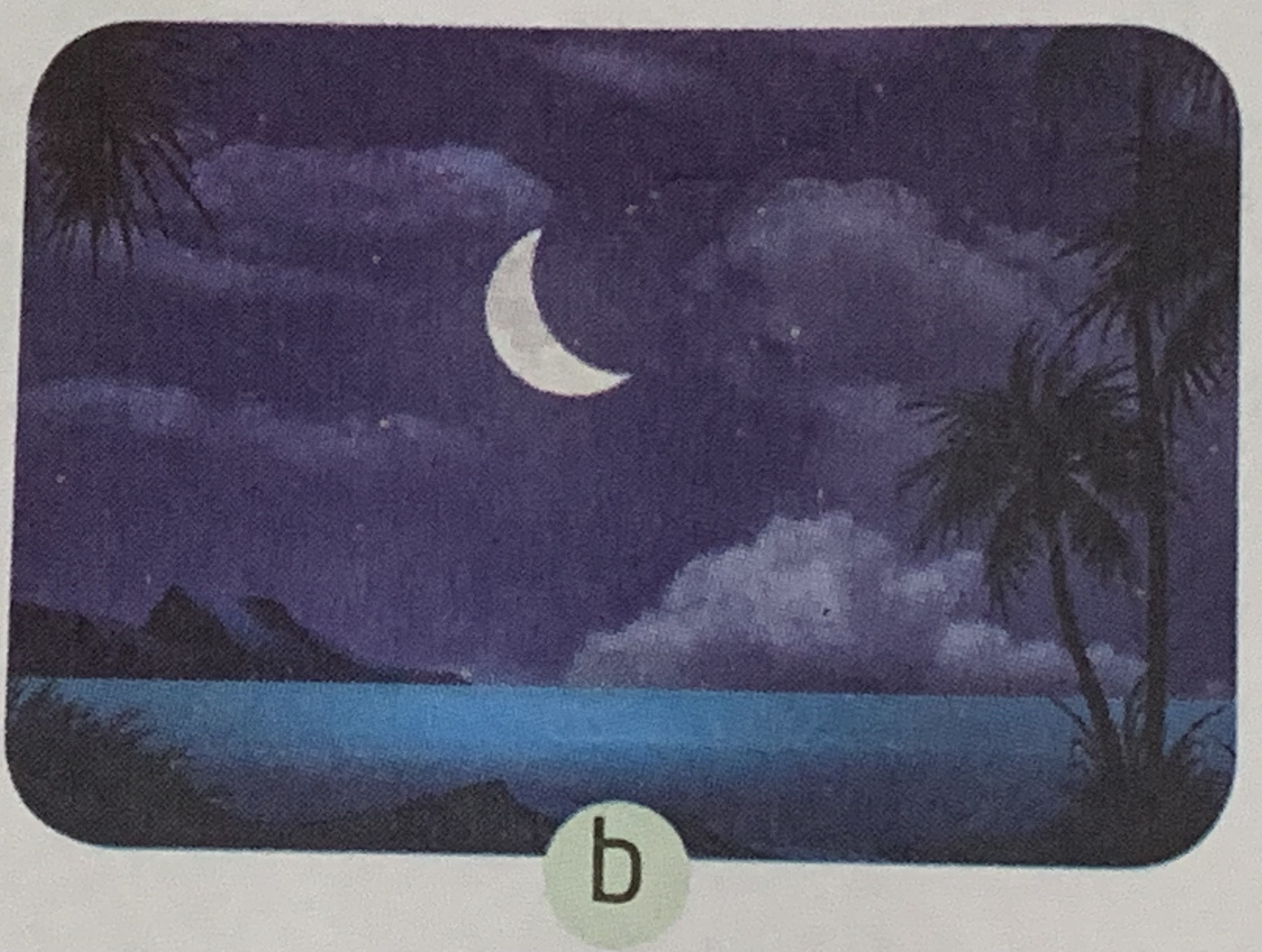 17
[Speaker Notes: 22p]
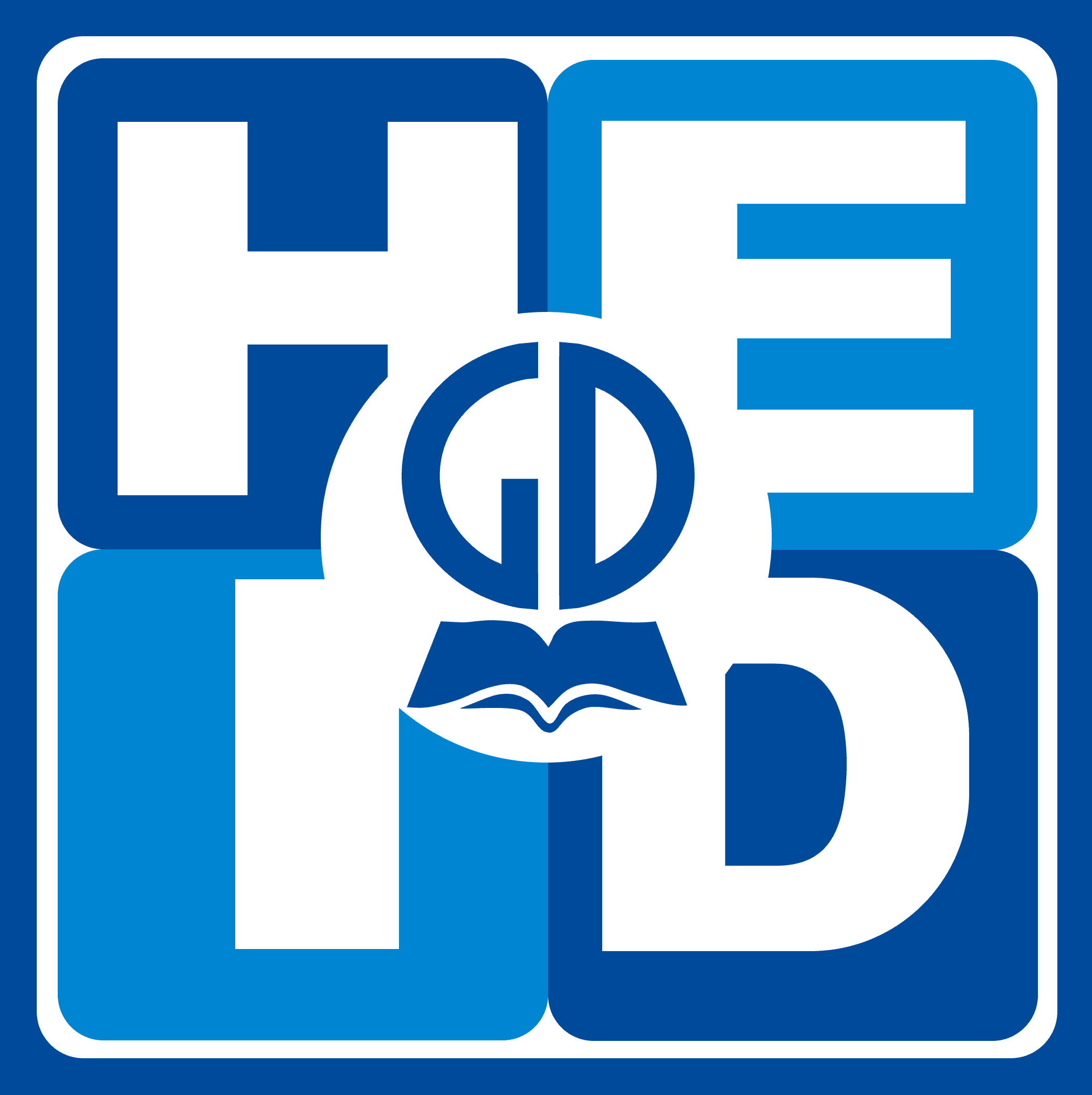 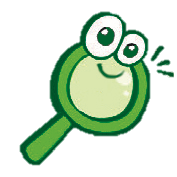 2. Bầu trời ban đêm
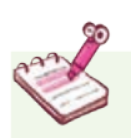 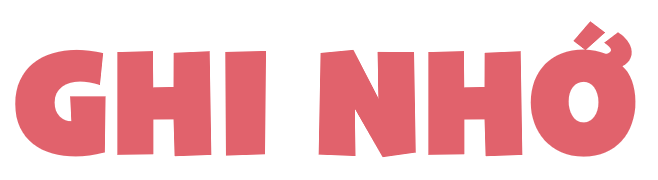 Ban đêm em có thể nhìn thấy Mặt Trăng và các ngôi sao.
    Vào các đêm khác nhau, Mặt Trăng có khi tròn, có khi khuyết.
18
[Speaker Notes: 25p]
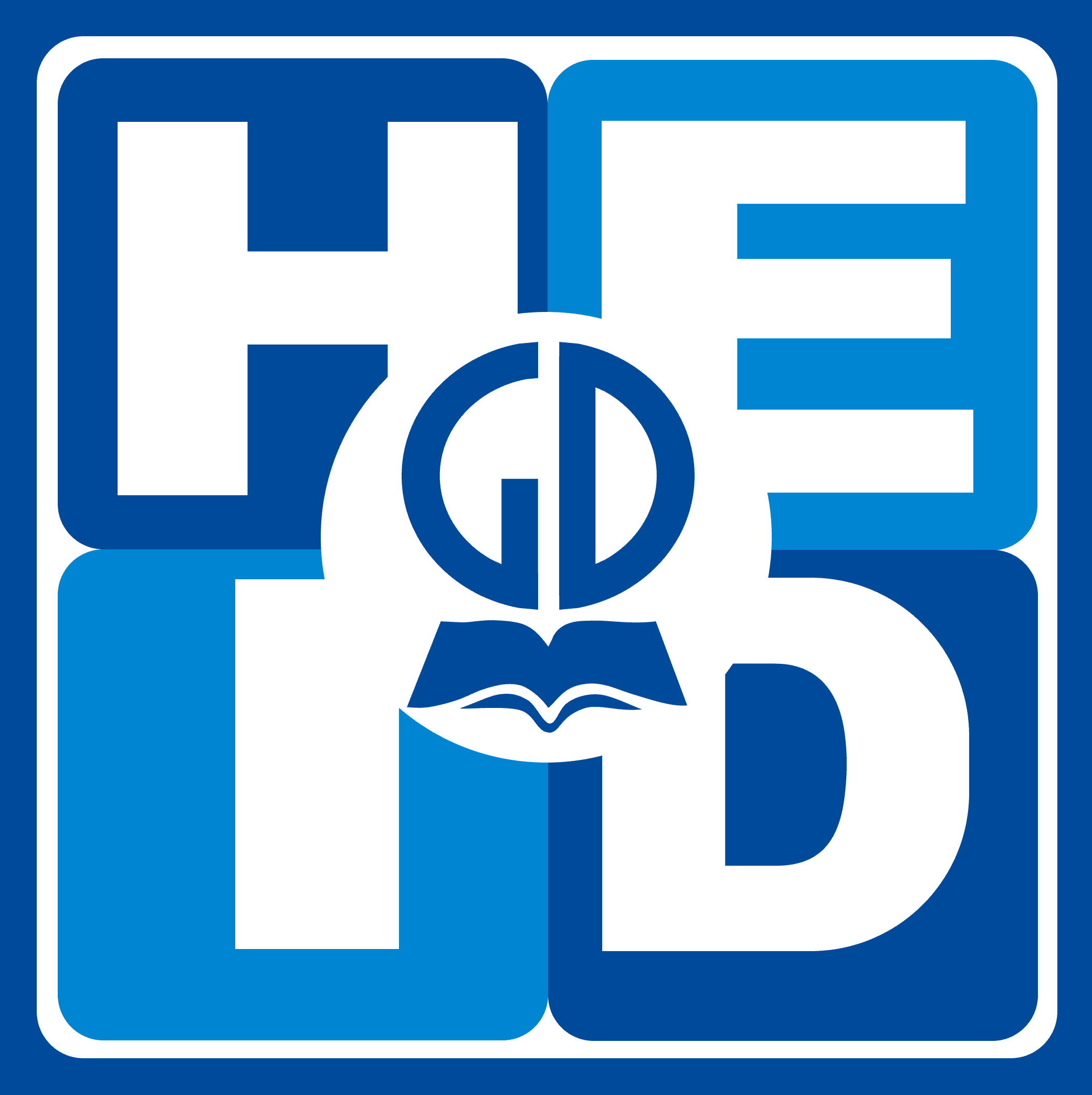 19
[Speaker Notes: 25p bafi tho]
Xếp các thẻ chữ vào hai nhóm cho phù hợp.
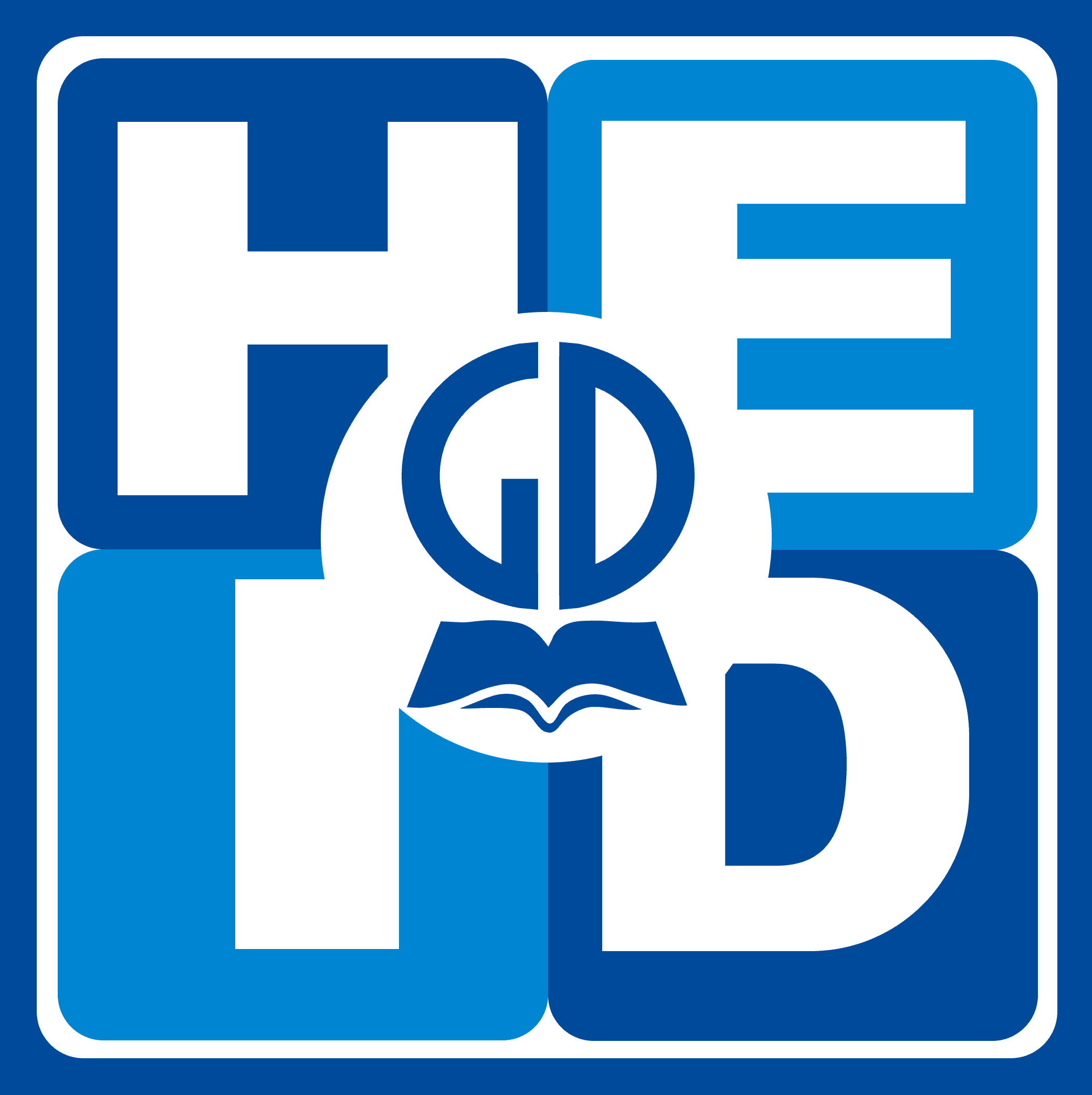 Trăng tròn
Bầu trời đen tối
Có nhiều ngôi sao
Bầu trời trong xanh
Mây trắng bồng bềnh
Trăng lưỡi liềm
Nắng gắt
Mặt trời chiếu sáng
20
[Speaker Notes: 25-26p]
TRÒ CHƠI: TIẾP SỨC
Bầu trời trong xanh
Trăng tròn
Bầu trời đen tối
Có nhiều ngôi sao
Mây trắng bồng bềnh
Nắng gắt
Trăng lưỡi liềm
Mặt trời chiếu sáng
22
[Speaker Notes: 30p]
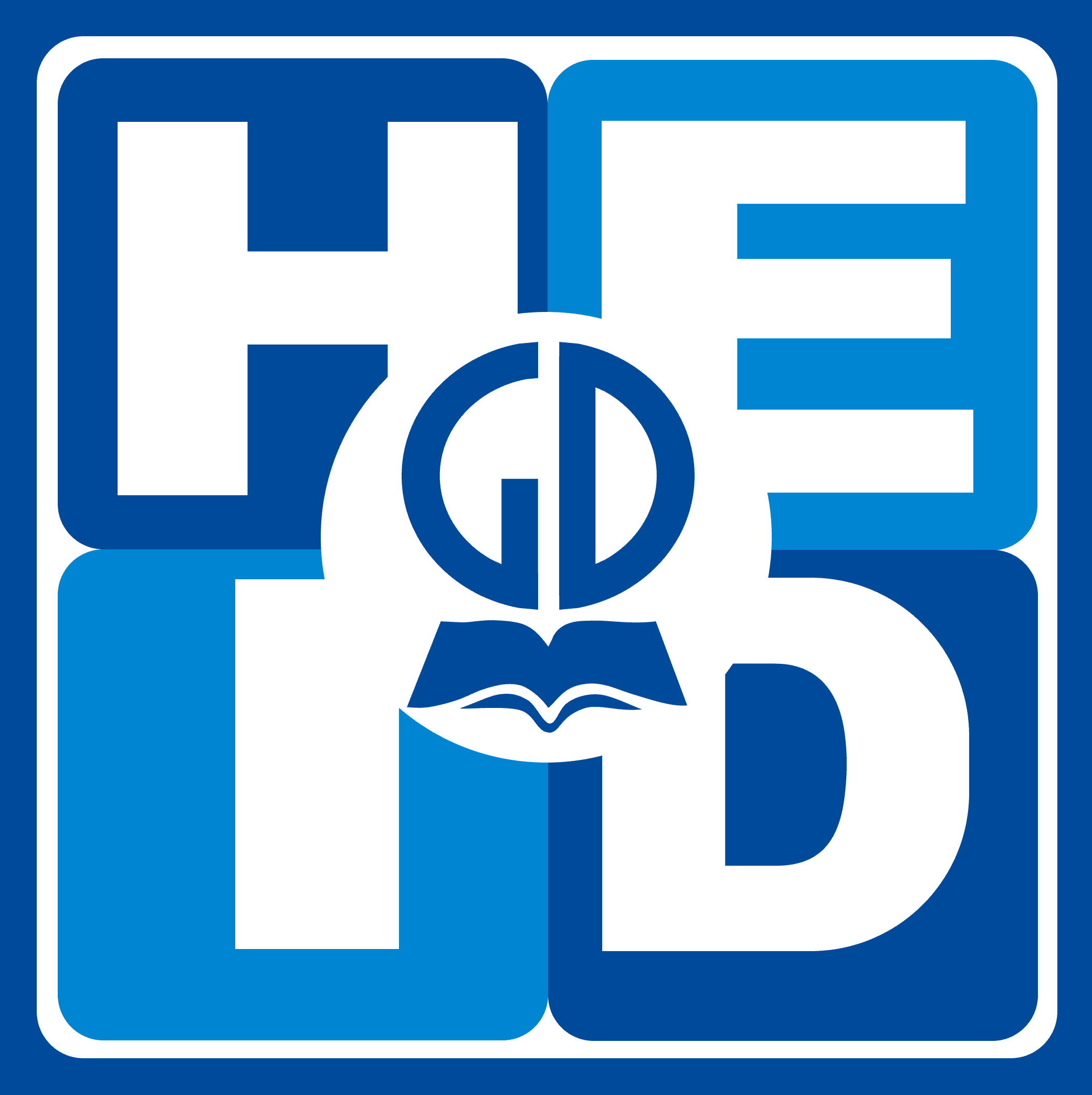 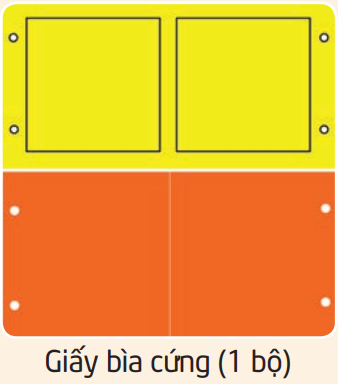 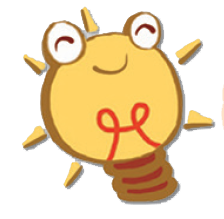 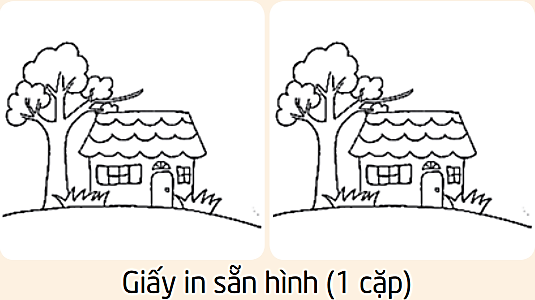 Sáng chế STEM
1. Em có
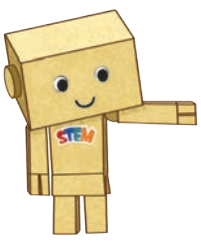 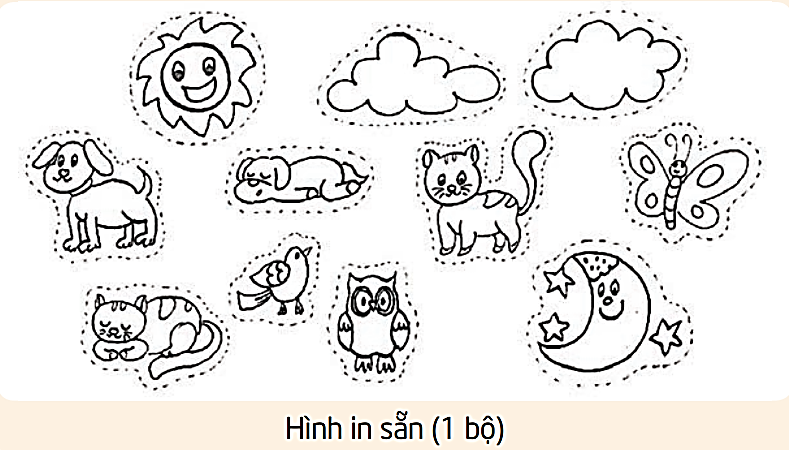 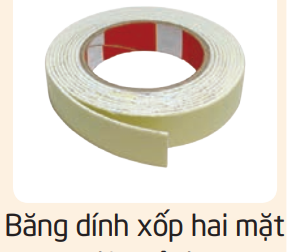 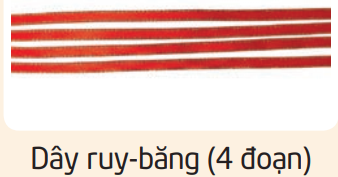 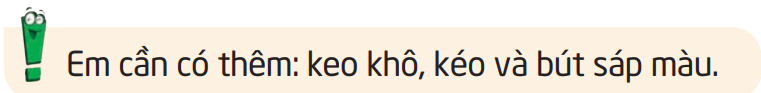 24
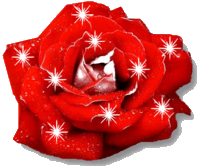 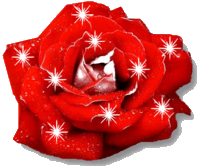 TIẾT HỌC KẾT THÚC!
CHÀO QUÝ THẦY CÔ VÀ CÁC EM!
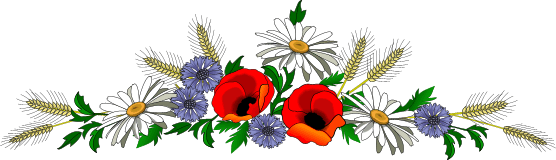 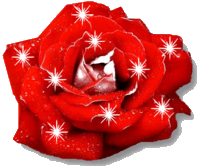 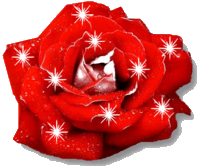